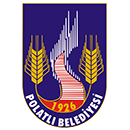 TEMEL İŞ GÜVENLİĞİ EĞİTİMİ
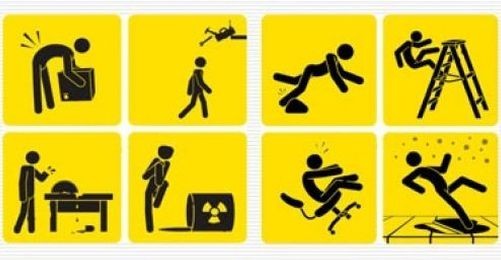 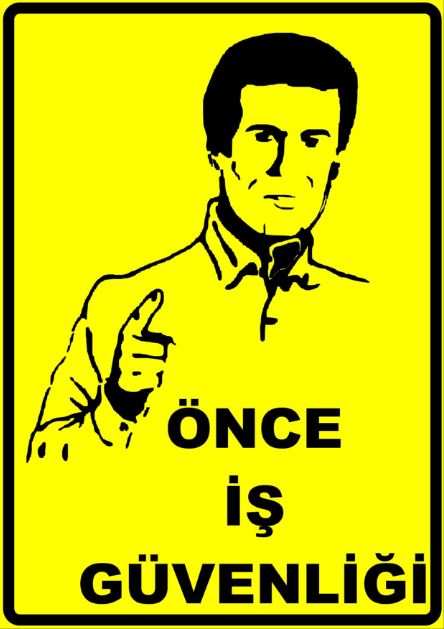 İŞ GÜVENLİĞİ UZMANLARI
CAHİT ERGEN
B SINIFI İŞ GÜVENLİĞİ UZMANI
0505 516 8408
ARİF BİLGİÇ
C SINIFI İŞ GÜVENLİĞİ UZMANI
0542 241 8199
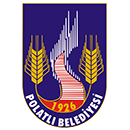 TANIMLAR
İş kazası: İşyerinde veya işin yürütümü nedeniyle meydana gelen, ölüme sebebiyet veren veya vücut bütünlüğünü ruhen ya da bedenen özre uğratan olaydır.
Meslek hastalığı: Mesleki risklere maruziyet sonucu ortaya çıkan hastalıktır.
İŞ SAĞLIĞI VE GÜVENLİĞİ
İşyerlerinde işin yürütülmesi sırasında çeşitli sebeplerden kaynaklanan sağlığa ve güvenliğe tehlike oluşturabilecek koşullardan korunmak amacıyla yapılan uygulamalara iş sağlığı ve güvenliği çalışmaları denir.
NEDEN İŞ SAĞLIĞI VE GÜVENLİĞİ?
Kaç senedir böyle yapıyoruz bir şey olmaz
Bizim adamlar şerbetlidir, 
bir şey olmaz
Güvenli görünüyordu!
O işi bizim çalışan
değil, müteahhit yapıyor.
Kaç keredir ikaz ediyorum!
Bizde sadece kesik ve çürük olur,
Böyle olacağını hiç düşünmemiştim
Bu sözler ne kadar bildik, ne kadar tanıdık geliyor
İŞ KAZALARININ ETKİLERİ
İŞ KAZALARININ MALİYETLERİ
6331 SAYILI İŞ SAĞLIĞI VE GÜVENLİĞİ KANUNU
6331 sayılı iş sağlığı ve güvenliği kanunu 20.06.2012 tarihinde kabul edilmiş ve 30.06.2012 tarih ve 28339 sayılı Resmi Gazete’de yayımlanmıştır.
Bu Kanunun amacı; işyerlerinde iş sağlığı ve güvenliğinin sağlanması ve mevcut sağlık ve güvenlik şartlarının iyileştirilmesi için işveren ve çalışanların görev, yetki, sorumluluk, hak ve yükümlülüklerini düzenlemektir.
6331 SAYILI İŞ SAĞLIĞI VE GÜVENLİĞİ KANUNU
Bu Kanun; kamu ve özel sektöre ait bütün işlere ve işyerlerine, bu işyerlerinin işverenleri ile işveren vekillerine, çırak ve stajyerler de dâhil olmak üzere tüm çalışanlarına faaliyet konularına bakılmaksızın uygulanır.
6331 SAYILI İŞ SAĞLIĞI VE GÜVENLİĞİ KANUNU
Ancak bazı faaliyetler ve kişiler hakkında bu Kanun hükümleri uygulanmaz: 
Fabrika, bakım merkezi, dikimevi ve benzeri işyerlerindekiler hariç Türk Silahlı Kuvvetleri, genel kolluk kuvvetleri ve Milli İstihbarat Teşkilatı Müsteşarlığının faaliyetleri. 
Afet ve acil durum birimlerinin müdahale faaliyetleri.
6331 SAYILI İŞ SAĞLIĞI VE GÜVENLİĞİ KANUNU
Ev hizmetleri.
Çalışan istihdam etmeksizin kendi nam ve hesabına mal ve hizmet üretimi yapanlar. 
Hükümlü ve tutuklulara yönelik infaz hizmetleri sırasında, iyileştirme kapsamında yapılan iş yurdu, eğitim, güvenlik ve meslek edindirme faaliyetleri.
6331 SAYILI İŞ SAĞLIĞI VE GÜVENLİĞİ KANUNU
TANIMLAR
Çalışan: Kendi özel kanunlarındaki statülerine bakılmaksızın kamu veya özel işyerlerinde istihdam edilen gerçek kişiyi
Çalışan temsilcisi: İş sağlığı ve güvenliği ile ilgili çalışmalara katılma, çalışmaları izleme, tedbir alınmasını isteme, tekliflerde bulunma ve benzeri konularda çalışanları temsil etmeye yetkili çalışanı
6331 SAYILI İŞ SAĞLIĞI VE GÜVENLİĞİ KANUNU
Destek elemanı: Asli görevinin yanında iş sağlığı ve güvenliği ile ilgili önleme, koruma, tahliye, yangınla mücadele, ilk yardım ve benzeri konularda özel olarak görevlendirilmiş uygun donanım ve yeterli eğitime sahip kişiyi
İş kazası: İşyerinde veya işin yürütümü nedeniyle meydana gelen, ölüme sebebiyet veren veya vücut bütünlüğünü ruhen ya da bedenen engelli hâle getiren olayı
Meslek hastalığı: Mesleki risklere maruziyet sonucu ortaya çıkan hastalığı
6331 SAYILI İŞ SAĞLIĞI VE GÜVENLİĞİ KANUNU
Önleme: İşyerinde yürütülen işlerin bütün safhalarında iş sağlığı ve güvenliği ile ilgili riskleri ortadan kaldırmak veya azaltmak için planlanan ve alınan tedbirlerin tümünü
Risk: Tehlikeden kaynaklanacak kayıp, yaralanma ya da başka zararlı sonuç meydana gelme ihtimalini
Tehlike: İşyerinde var olan ya da dışarıdan gelebilecek, çalışanı veya işyerini etkileyebilecek zarar veya hasar verme potansiyelini
TEHLİKE-RİSK
6331 SAYILI İŞ SAĞLIĞI VE GÜVENLİĞİ KANUNU
Tehlike sınıfı: İş sağlığı ve güvenliği açısından, yapılan işin özelliği, işin her safhasında kullanılan veya ortaya çıkan maddeler, iş ekipmanı, üretim yöntem ve şekilleri, çalışma ortam ve şartları ile ilgili diğer hususlar dikkate alınarak işyeri için belirlenen tehlike grubunu ifade eder.
6331 SAYILI İŞ SAĞLIĞI VE GÜVENLİĞİ KANUNU
ÇALIŞANLARIN YÜKÜMLÜLÜKLERİ
Çalışanlar, iş sağlığı ve güvenliği ile ilgili aldıkları eğitim ve işverenin bu konudaki talimatları doğrultusunda, kendilerinin ve hareketlerinden veya yaptıkları işten etkilenen diğer çalışanların sağlık ve güvenliklerini tehlikeye düşürmemekle yükümlüdür.
6331 SAYILI İŞ SAĞLIĞI VE GÜVENLİĞİ KANUNU
Çalışanların, işveren tarafından verilen eğitim ve talimatlar doğrultusunda yükümlülükleri şunlardır: 
	a) İşyerindeki makine, cihaz, araç, gereç, tehlikeli madde, taşıma ekipmanı ve diğer üretim araçlarını kurallara uygun şekilde kullanmak, bunların güvenlik donanımlarını doğru olarak kullanmak, keyfi olarak çıkarmamak ve değiştirmemek. 
	b) Kendilerine sağlanan kişisel koruyucu donanımı doğru kullanmak ve korumak.
6331 SAYILI İŞ SAĞLIĞI VE GÜVENLİĞİ KANUNU
c) İşyerindeki makine, cihaz, araç, gereç, tesis ve binalarda sağlık ve güvenlik yönünden ciddi ve yakın bir tehlike ile karşılaştıklarında ve koruma tedbirlerinde bir eksiklik gördüklerinde, işverene veya çalışan temsilcisine derhal haber vermek. 
	ç) Teftişe yetkili makam tarafından işyerinde tespit edilen noksanlık ve mevzuata aykırılıkların giderilmesi konusunda, işveren ve çalışan temsilcisi ile iş birliği yapmak. 
	d) Kendi görev alanında, iş sağlığı ve güvenliğinin sağlanması için işveren ve çalışan temsilcisi ile iş birliği yapmak.
YARGITAY’A GÖRE;
Yanıcı maddeyle çalışan arkadaşının yanında sigara yakarak onun yaralanmasına neden olan işçinin bu davranışı derhal fesih nedeni oluşturur. İşverenin haklı nedenle fesih hakkını kullanabilmesi için mutlaka bir zararın meydana gelmesi de gerekli değildir. İşçinin davranışının işyerindeki iş güvenliğini tehlikeye düşürmüş olması yeterlidir.
Çalışanın davranışı kendi sağlığına ve güvenliğine zarar verecek nitelikteyse, haklı nedenle fesih hakkına yol açacağını kabul etmektedir. 
Yargıtay işçinin toz maskesi kullanmayı reddetmesini haklı fesih nedeni saymıştır.
DEVLET-İŞVEREN-ÇALIŞAN’IN YÜKÜMLÜLÜKLERİ
Yasa çıkarmak
Altyapı oluşturmak
Denetlemek
Önlemler almak
Araç gereçlerin tam olması
İşyerinde İSG uygulamalarını kontrol etmek
Bilgilendirme
Eğitim
Alınan önlemlere uymak
Olumsuz durumları bildirmek
KKD kullanmak
ÇALIŞANLARIN YÜKÜMLÜLÜKLERİ
İŞYERİNİN TEMİZLİĞİ VE DÜZENİ
Sınıfla: Tertip-yapılanma,
Sistemleştir:  Düzen,
Süpür: Temizlik,
Standartlaştır: Süreklilik,
Sürdür: Disiplin-özen.

Bu adımlar 5S olarak adlandırılır.
İŞYERİNİN TEMİZLİĞİ VE DÜZENİ
Kullandığımız araç gereçler tekrar alındığı yere konulmalıdır.
Çalışma ortamınızı bilmeyen çalışma arkadaşları ve misafirlerin geçişlerini engelleyebilecek eşyalar ortada bırakılmamalıdır.
Takılıp düşme riskine karşı çalışma ortamı düzenli olmalıdır.
İŞYERİNİN TEMİZLİĞİ VE DÜZENİ
Faydaları;
Verimlilik artar,
Kusurlar azalır,
Zaman kazanılır,
İş güvenliği uygulanmış olur.

	DAĞINIKLIK ZAMAN KAYBIDIR.
İŞ KAZASI VE MESLEK HASTALIĞINDAN DOĞAN HUKUKİ SONUÇLAR
İş güvenliği kanununun yükümlülüklerinin yerine getirilmemesi halinde işveren veya çalışan mahkemeye başvurarak dava açabilir.
Yaşanan kaza ya da meslek hastalığı sonucu açılan davada taraflar birbirlerine tazminat ödeme cezası alabilirler.
KİMYASAL RİSK ETMENLERİ
Kimyasal Nedir?
Tabii halde bulunan,
Üretilen,
Herhangi bir işlem sırasında veya atık olarak ortaya çıkan,
Ürünün kalitesini artırmak için katkı maddesi olarak eklenen
Her element, bileşik veya karışımlara kimyasal denir.
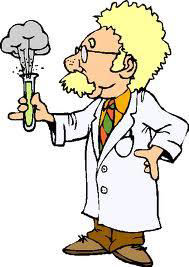 KİMYASAL RİSK ETMENLERİ
Kimyasalların vücuda giriş yolları;
KİMYASAL RİSK ETMENLERİ
Kimyasallar sadece kimya sanayinde çalışanlar için değil sanayinin tüm faaliyet alanlarında çalışanlar için risk oluşturduğu gibi, solunan havayı, içilen suyu, yiyecekleri kirleterek, ormanları ve gölleri etkileyerek ekosistemi değiştirebilirler ve çevreyi olumsuz yönde etkileyebilirler.
Kimyasal maddeleri kullanmadan önce mutlaka malzeme güvenlik bilgi formları okunmalıdır.
Kimyasalların direkt vücut ile temas etmesi engellenmelidir.
KİMYASAL RİSK ETMENLERİ
Bazı işaretlemeler;
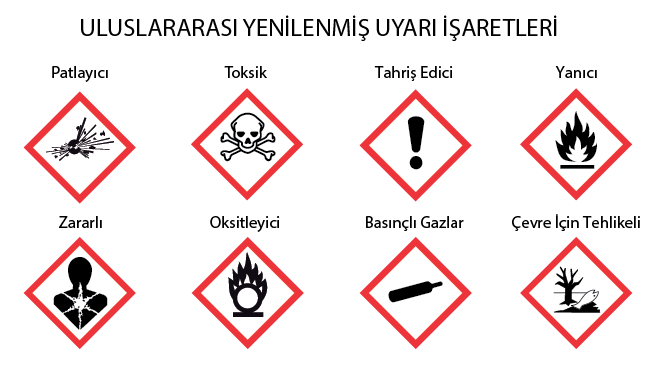 FİZİKSEL RİSK ETMENLERİ
FİZİKSEL RİSK ETMENLERİ
Gürültü;
İstenmeyen, rahatsız edici ve işitme sistemi için tehlikeli sayılabilecek seslerdir. Sağlıklı bir insan kulağı 0dB – 140dB arasında bulunan ses şiddetine karşı duyarlıdır.
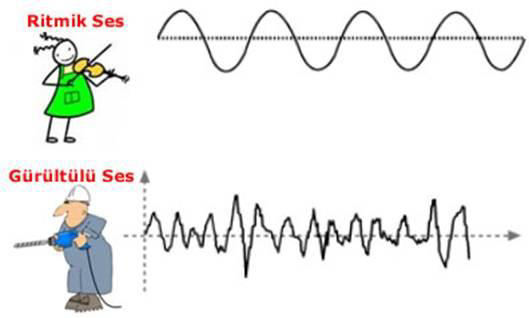 FİZİKSEL RİSK ETMENLERİ
Titreşim;
Kinetik enerji
Potansiyel enerji
Beyaz parmak hastalığı: Madencilik, ormancılık, inşaat vb. sektörlerde sıklıkla görülür ve elde hissizlik ve fonksiyon kaybı yaratır.
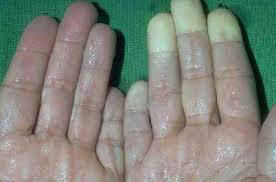 FİZİKSEL RİSK ETMENLERİ
Toz;
Çalışma alanında serbest şekilde dolaşan tozlar çalışanlar için ciddi tehlike ihtiva ederler.
Büyük partiküllü tozlar akciğerlerde birikerek çeşitli hastalıklara yol açarlar.
Meslek hastalıklarının büyük çoğunluğu akciğer hastalıklarıdır.
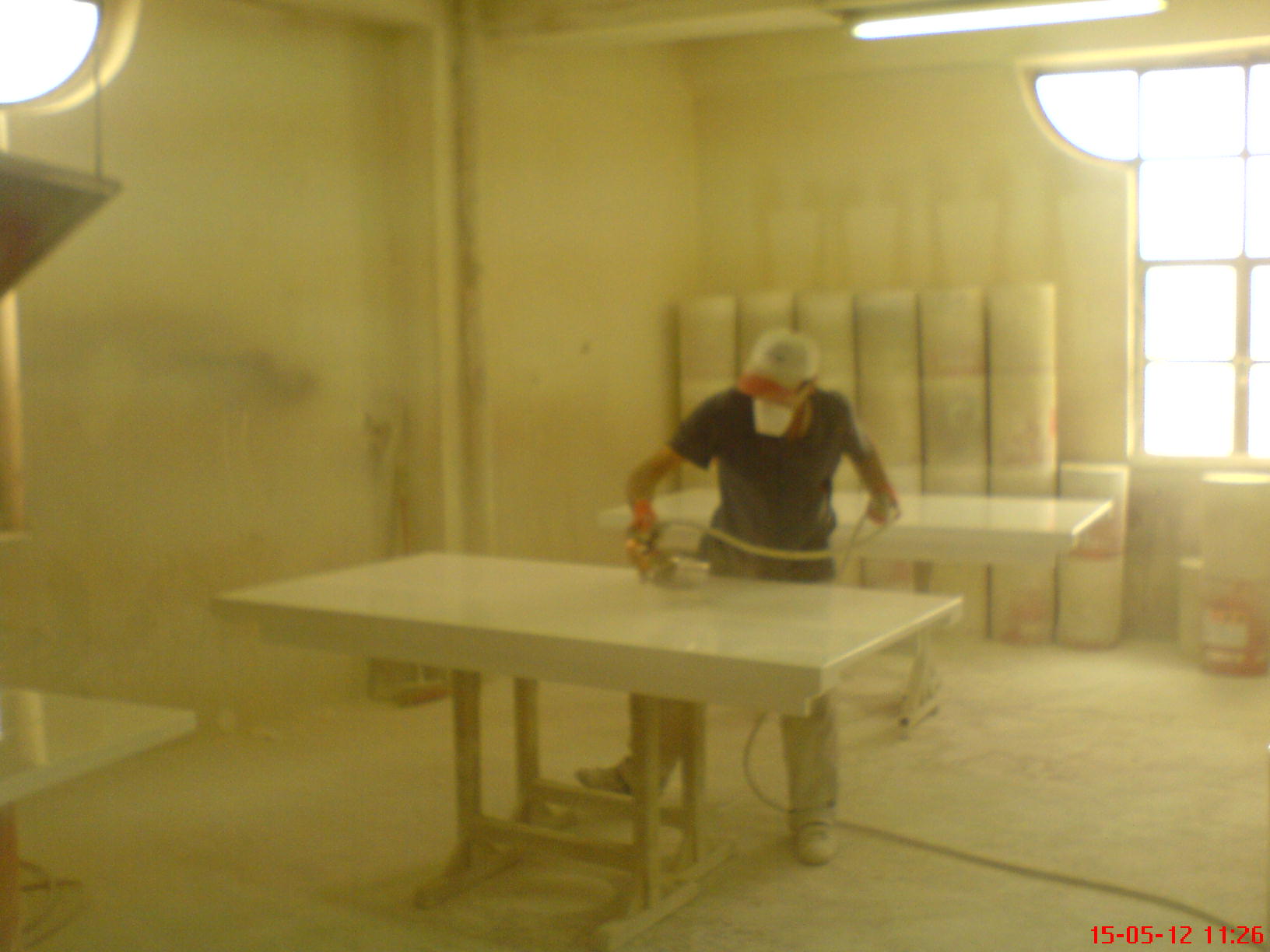 FİZİKSEL RİSK ETMENLERİ
Termal Konfor;
İşyerlerinde çalışma ortamının çalışanlara sıkıntı vermeyecek şekilde düzenlenmesinde termal konfor önemli bir faktördür. Termal konfor kavramı içerisinde sıcaklık, nem, hava akımı, havalandırma düzeyini barındırır. Bu kavramın barındırdığı parametrelerin yüksekliği veya düşüklüğü çalışma verimini ve çalışanın sağlığını olumsuz yönde etkiler.
FİZİKSEL RİSK ETMENLERİ
Aydınlatma;
İnsanların algılamasında en önemli organ gözdür. Bütün algılamaların %80-%90’ı göz kanalı ile gerçekleşir.
Günümüzde endüstriyel işlerin çoğunda görme organı olan göz, insan organizmasının en fazla zorlanan bölümüdür. İş koşullarının doğurduğu yorgunluğun büyük bir kısmının göz zorlanmasından ileri geldiği düşünülebilir. Bu nedenle çalışma ortamları gözü yormayacak şekilde mümkün olduğunca aydınlık olmalıdır. İyi bir aydınlatmayla insan performansı %15-%40 oranında artabilir.
FİZİKSEL RİSK ETMENLERİ
Fiziksel risklerden korunmak için yapılan uygulamalar;
Gürültülü olan makinenin daha az gürültü seviyesi olan makineyle değiştirilmesi,
Fiziksel riski kaynağında azaltmak,
Titreşim emici KKD kullanmak,
Kulaklık kullanmak vb.
ERGONOMİK RİSK ETMENLERİ
Ergonomi: İnsan kullanımına yönelik tasarım, çalışma ve yaşama koşullarının optimal hale getirilmesini amaçlayan uygulamalar bütünüdür.
Yapılan işin sürekli tekrarı,
Kuvvete dayalı çalışma,
Kasları yoran çalışma pozisyonları,
Mekanik gerilme vb.
	Ergonomik riskler en sık kas iskelet sistemi rahatsızlıklarına neden olur.
ERGONOMİK RİSK ETMENLERİ
ELLE KALDIRMA VE TAŞIMA
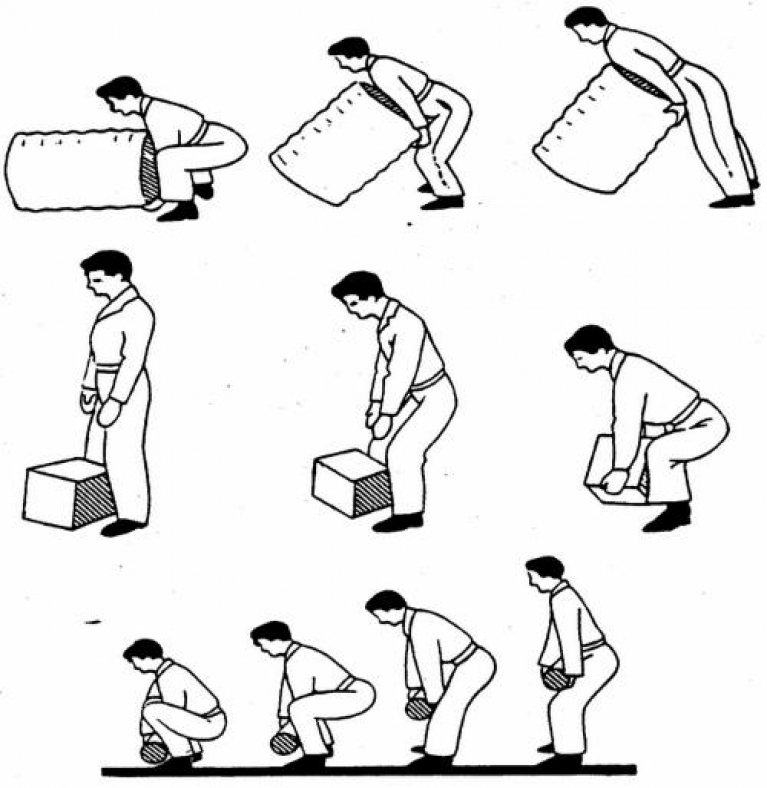 Yük çok fazla zorlanmadan kaldırabileceğimiz ağırlıkta olmalıdır.
Yükün ağırlığı bütün vücuda yayılmalıdır.
Omurga doğal pozisyonunu korumalıdır.
ELLE KALDIRMA VE TAŞIMA
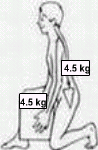 Ayaklarınızı ve vücudunuzu yükün üzerine gelecek şekilde yerleştirin
 Yükü kaldırırken bacak kaslarınızı kullanın.
 Sırtınızı dik tutun.
 Yükü olabildiğince vücudunuza yakın tutun.
 Yükü kaldırırken ve taşırken kollarınızı düz ve aşağı dönmüş bir pozisyonda tutun.
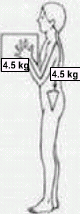 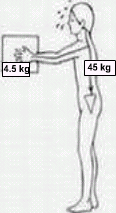 İŞ EKİPMANLARININ GÜVENLİ KULLANIMI
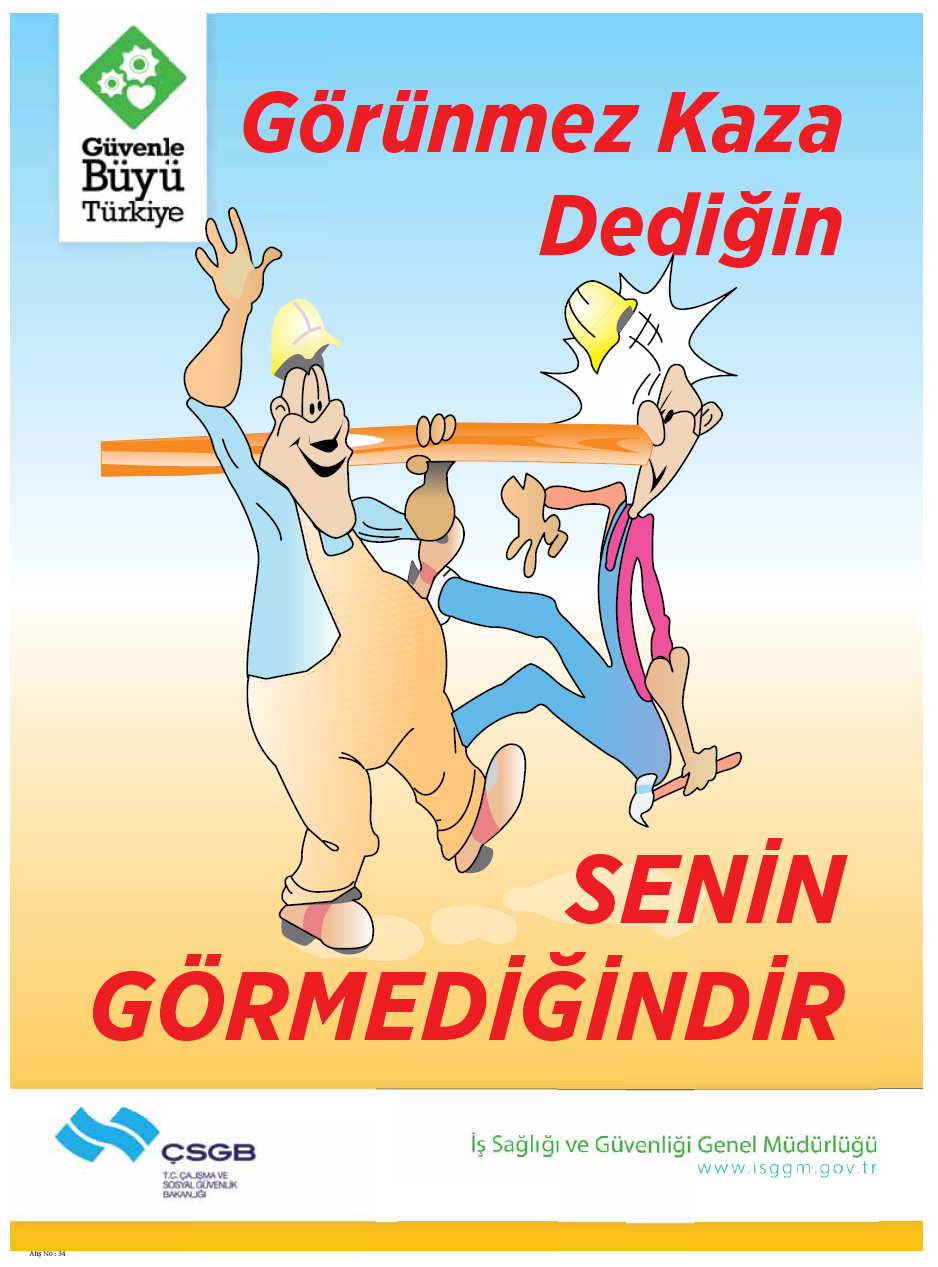 Kullanılan iş ekipmanları kendimize ve çevremizdekilere zarar vermemelidir.
Araç ve gereçler kullanılırken son derece dikkatli olunmalıdır.
EKRANLI ARAÇLARLA ÇALIŞMA
Ekranlı araçlarla çalışırken ekrandaki uyarılara ve işaretlere dikkat edilmelidir.
Ekrandaki işaretlerin ne anlama geldiği bilinmelidir.
Ekran parlaklığının düzeyi gözü yormayacak şekilde olmalıdır.
ELEKTRİK, TEHLİKELERİ, RİSKLERİ VE ÖNLEMLERİ
Elektrik, eksi yüklü taneciklerin hareket etmesi sonucu ortaya çıkan bir olgudur.
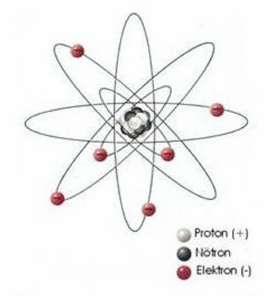 ELEKTRİK, TEHLİKELERİ, RİSKLERİ VE ÖNLEMLERİ
Elektrik insan üzerinde üç çeşit yaralanmaya yol açar. Bunlar,
Çarpma,
Yanma,
Düşmeden kaynaklanan burkulma, incinme ve kırılmalar.
ELEKTRİK, TEHLİKELERİ, RİSKLERİ VE ÖNLEMLERİ
Çarpma olayının olması için elektriğin insan vücuduna girip devreyi tamamlayarak topraklanma yapması gerekmektedir.
Yanma elektrikle ilgili en sık rastlanan problemdir. İyi yalıtılmamış elektrik yüklü cisimlere temas sonucu oluşur.
Düşme sonucu yaralanma elektrikle dolaylı olarak bağlantılıdır. Elektrik teması sonucu üzerinde çalışılan platform, merdiven gibi nesnelerden düşme olarak rastlanır.
ELEKTRİK, TEHLİKELERİ, RİSKLERİ VE ÖNLEMLERİ
Elektrik çarpmasından korunmak için,
İyi yalıtılmış araç ve gereçler kullanılmalıdır,
Elektrikli araçlara ıslak elle dokunulmamalıdır,
Kullanılan aletlerin bağlantılarının yıpranmamış ve kullanılan prizlerin sağlam olmasına dikkat edilmelidir.
Elektrik tesisatında topraklama ve elektrik kutularında kaçak akım röleleri bulunmasına dikkat edilmelidir.
İŞ KAZALARININ SEBEPLERİ VE KORUNMA PRENSİPLERİ İLE TEKNİKLERİNİN UYGULANMASI
İş kazalarının sebepleri:
İŞ KAZALARININ SEBEPLERİ VE KORUNMA PRENSİPLERİ İLE TEKNİKLERİNİN UYGULANMASI
İş kazalarının çok büyük bir bölümü tehlikeli davranışlardan kaynaklanmaktadır. (%88)
Ciddiyetsiz çalışma,
Çalışma esnasında şakalaşma,
Aşırı stres, yorgunluk,
Aşırı özgüven,
	gibi örnekler tehlikeli davranışlardan birkaçıdır.
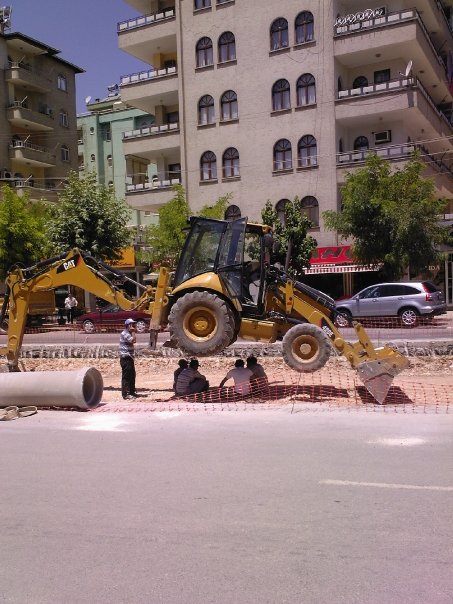 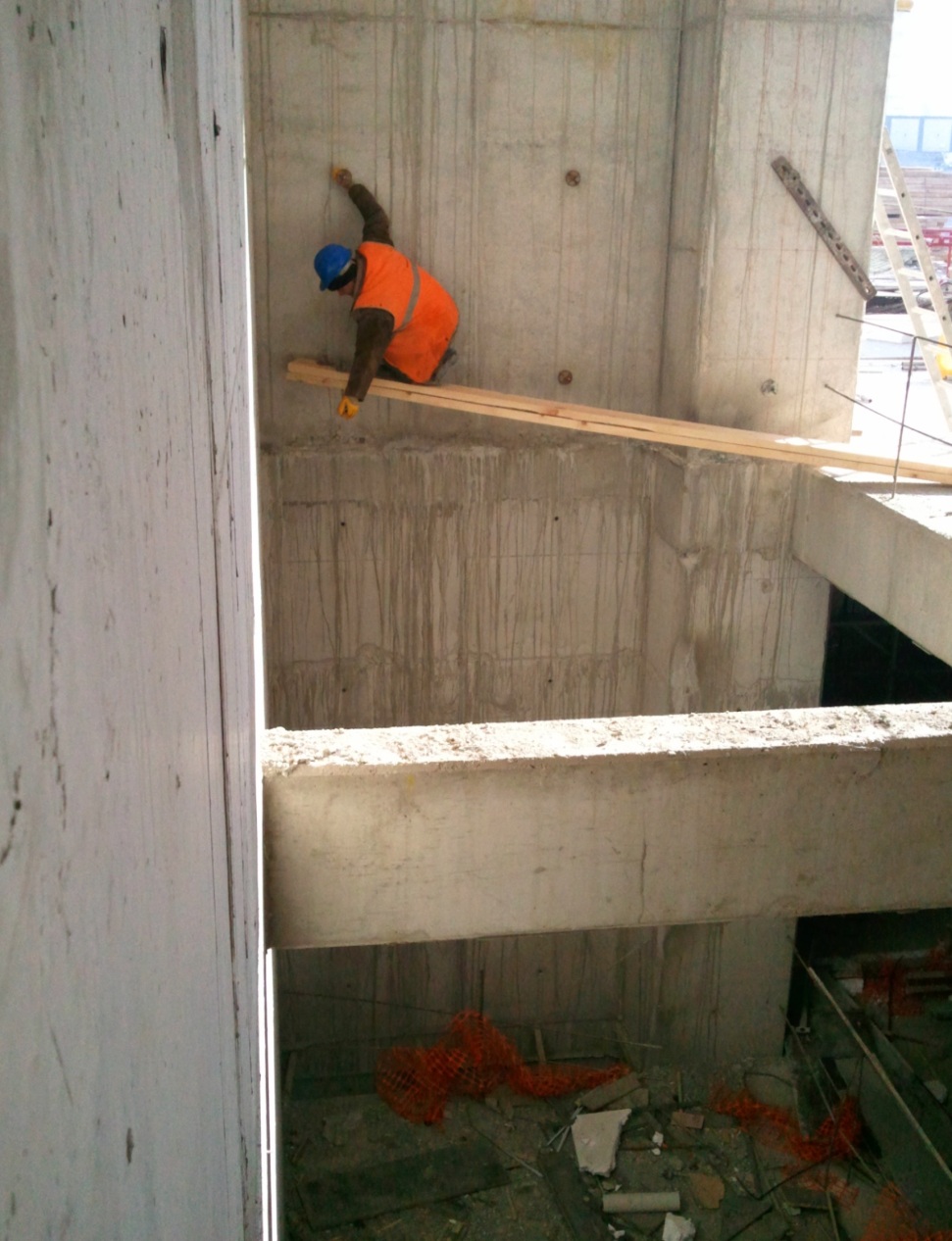 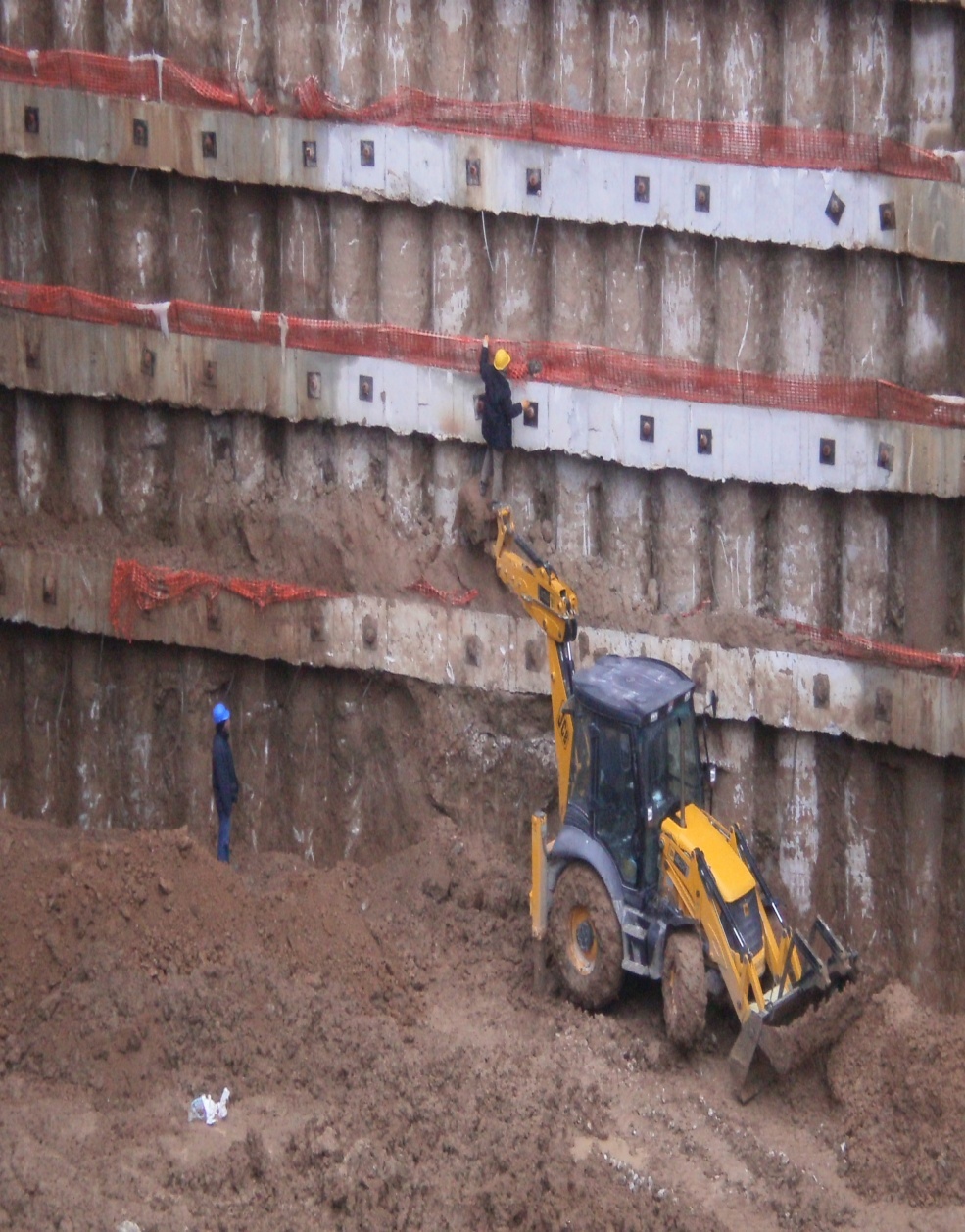 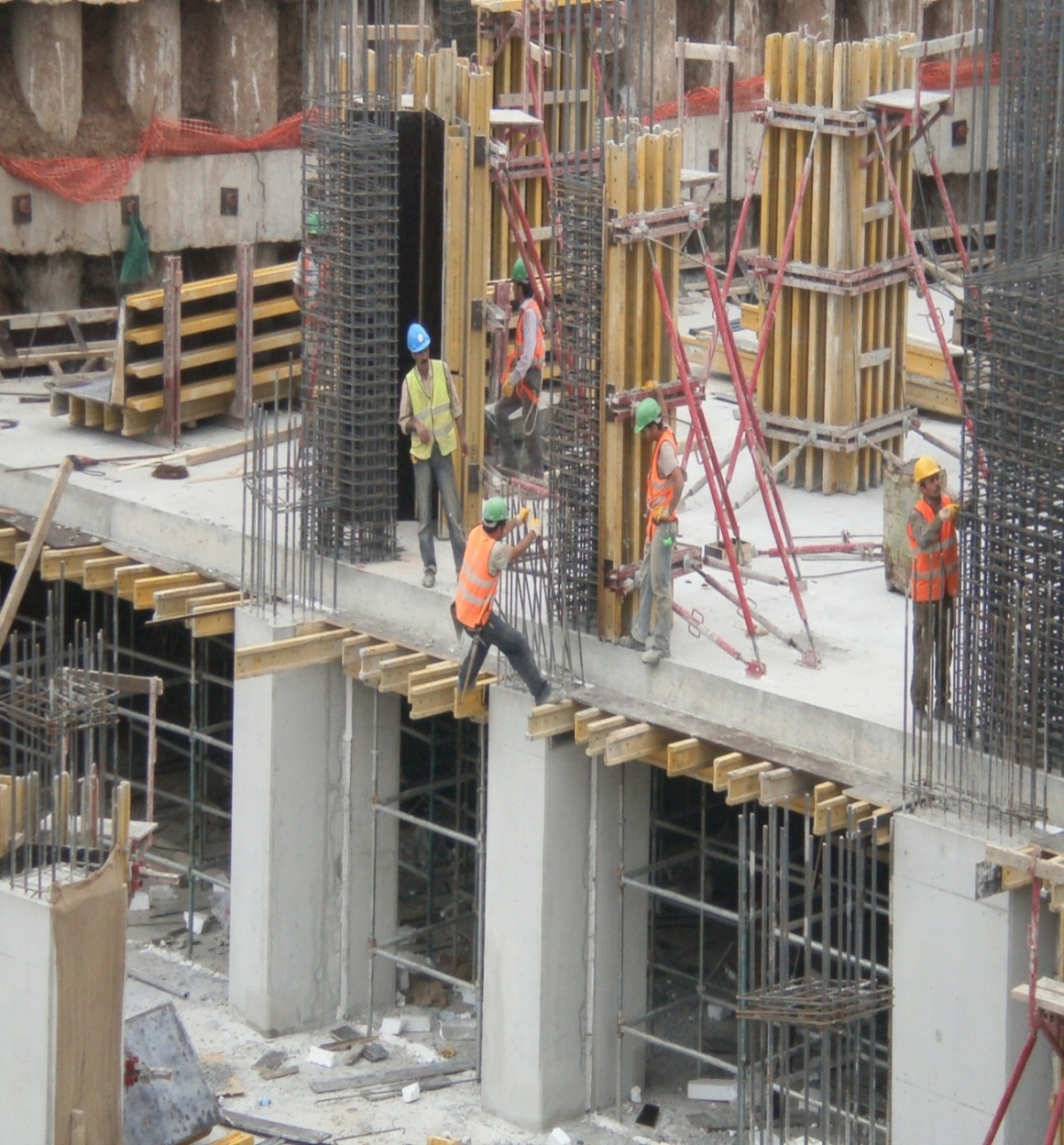 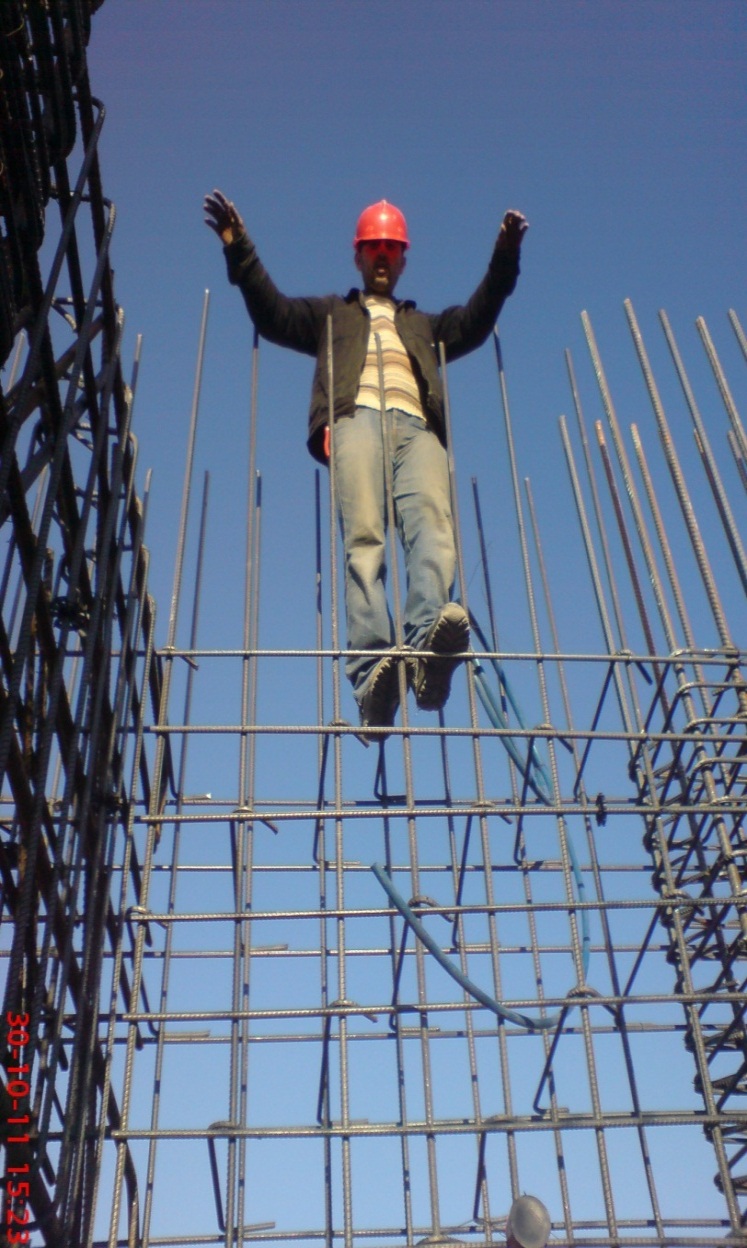 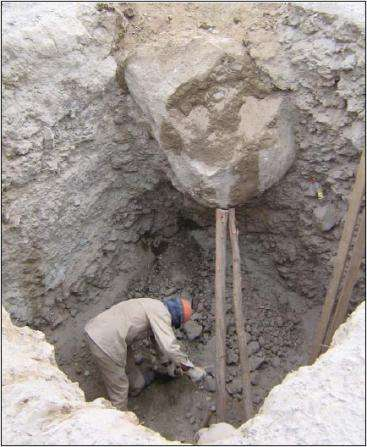 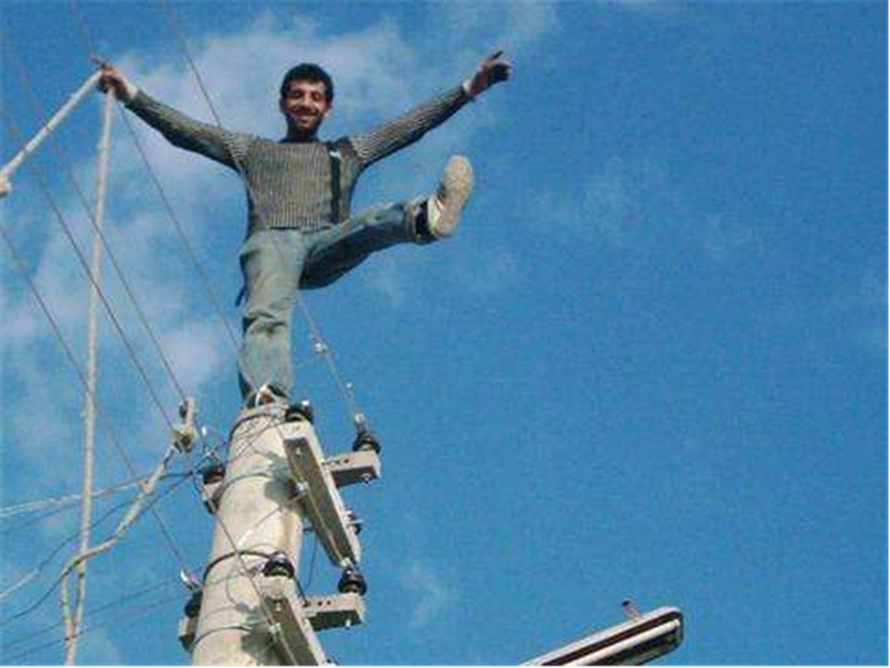 İŞ KAZALARININ SEBEPLERİ VE KORUNMA PRENSİPLERİ İLE TEKNİKLERİNİN UYGULANMASI
İş kazalarında diğer önemli payın sahibi tehlikeli durumlardır. (%10)
Eksik koruma tertibi,
Yıpranmış teçhizat,
Havalandırması yetersiz ortam,
	tehlikeli durumlara örnek gösterilebilir.
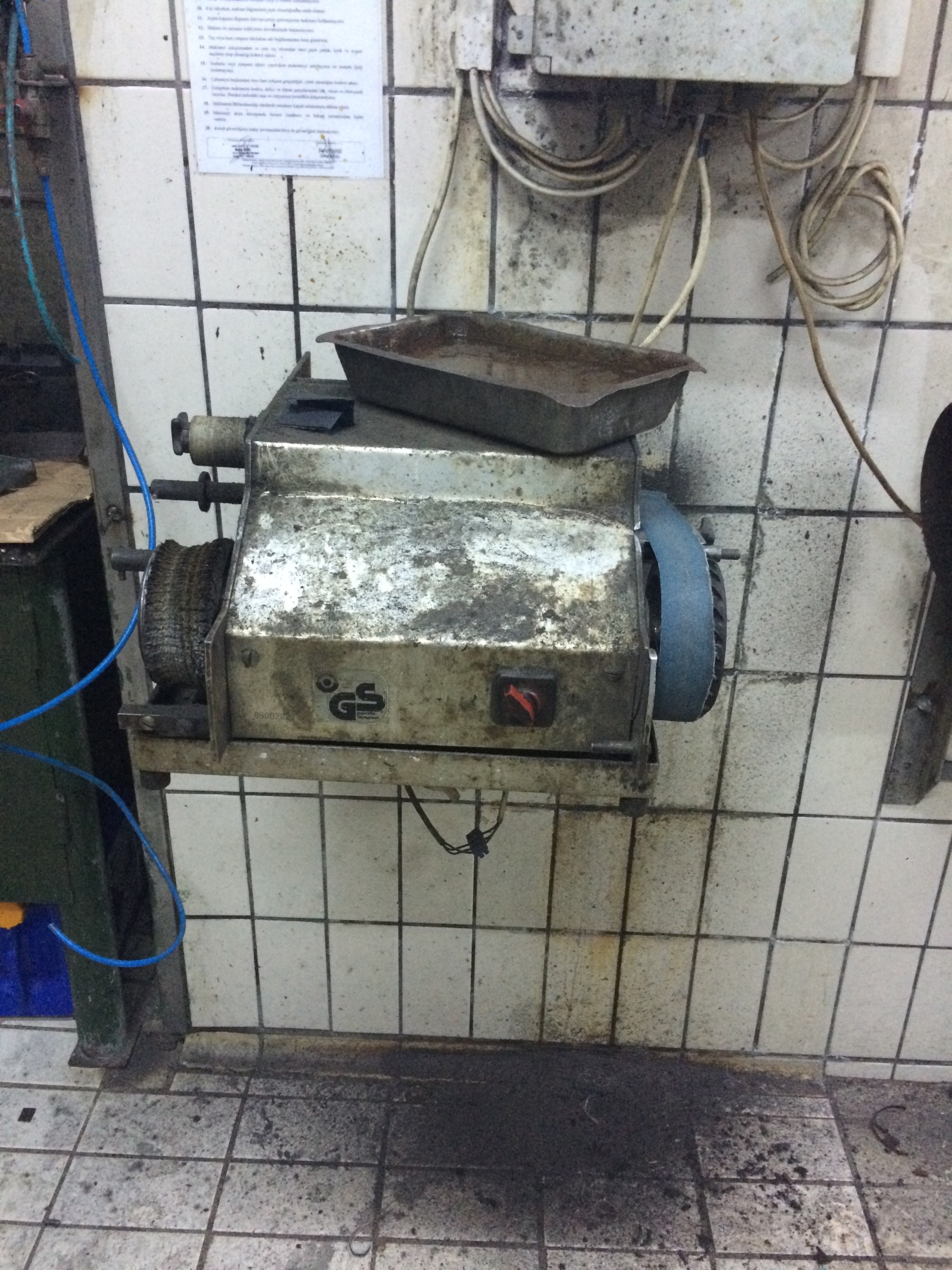 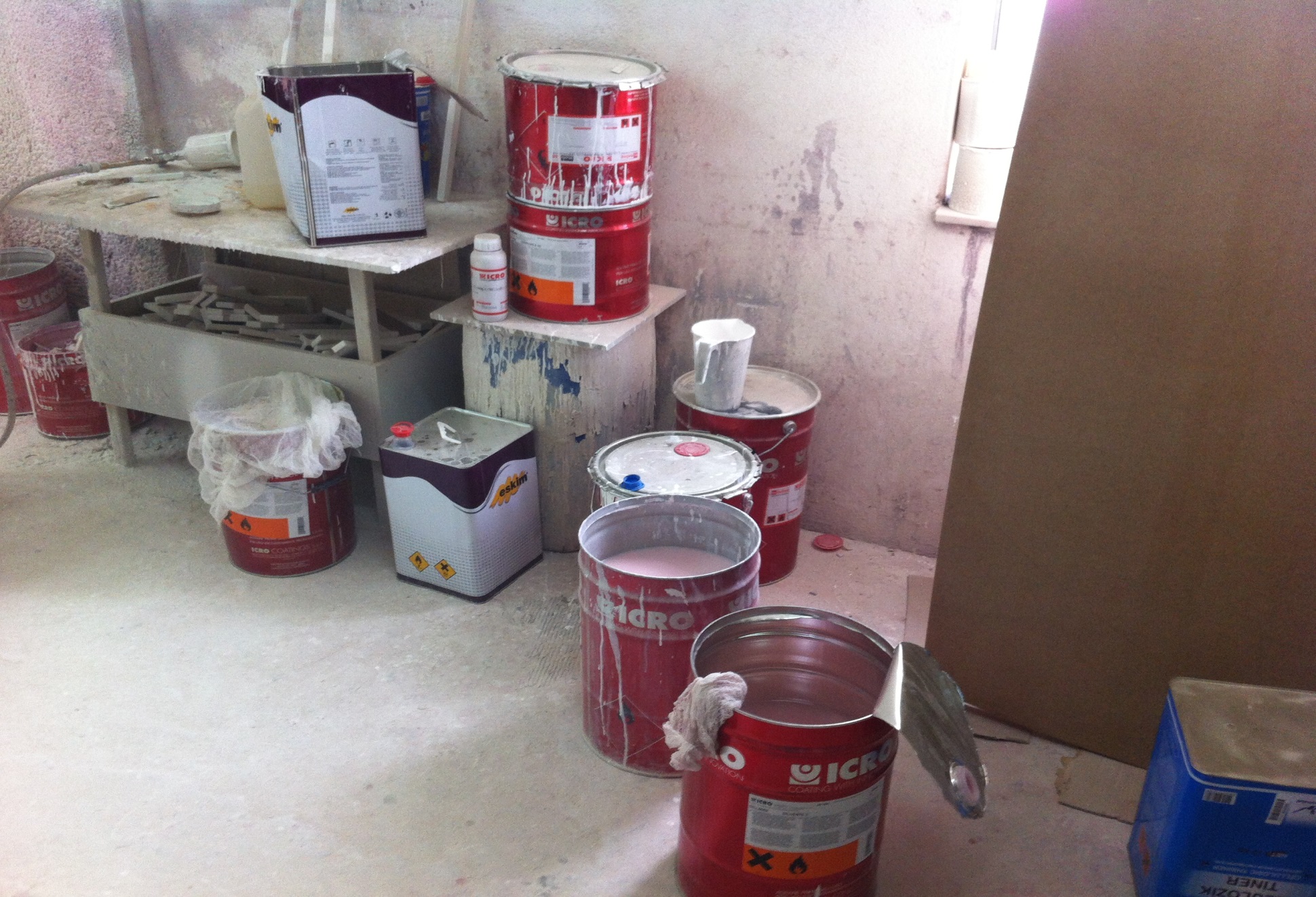 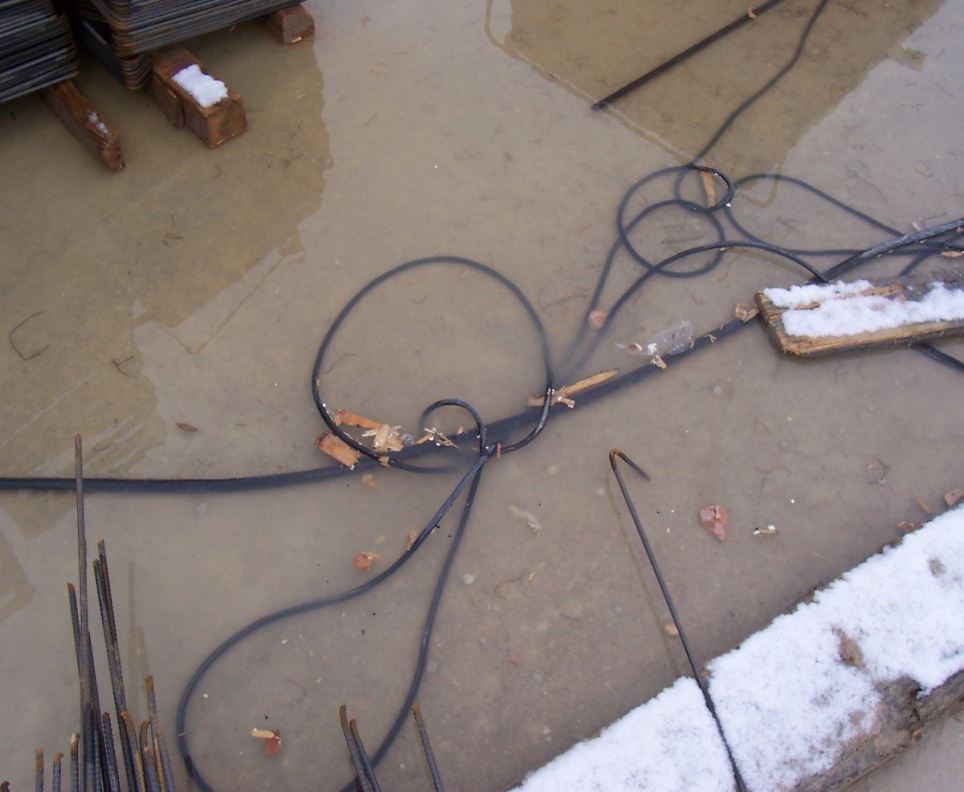 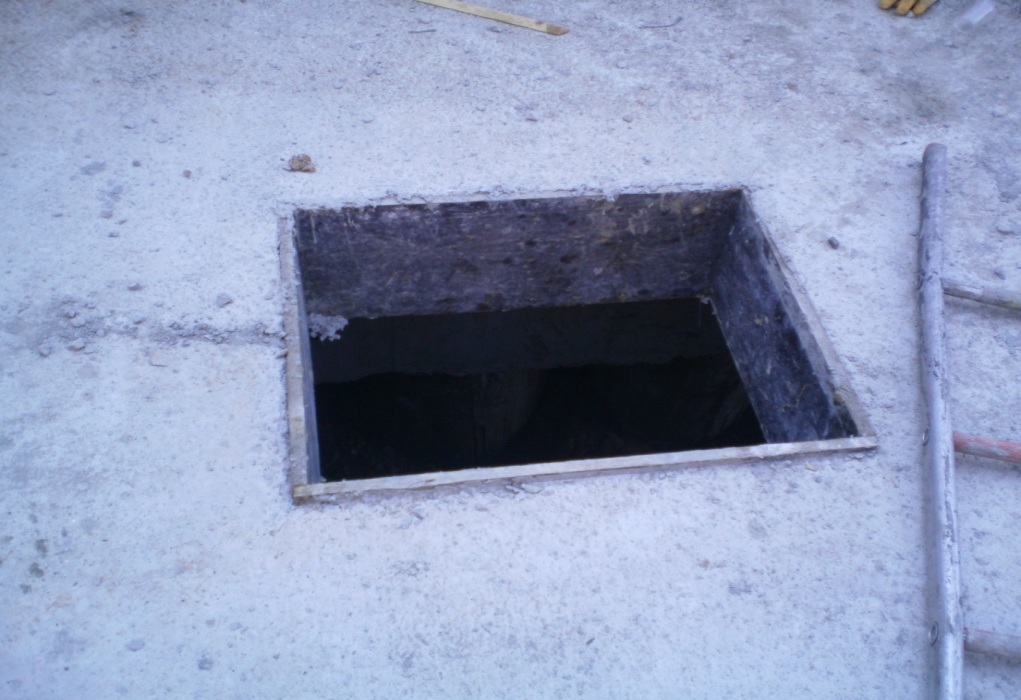 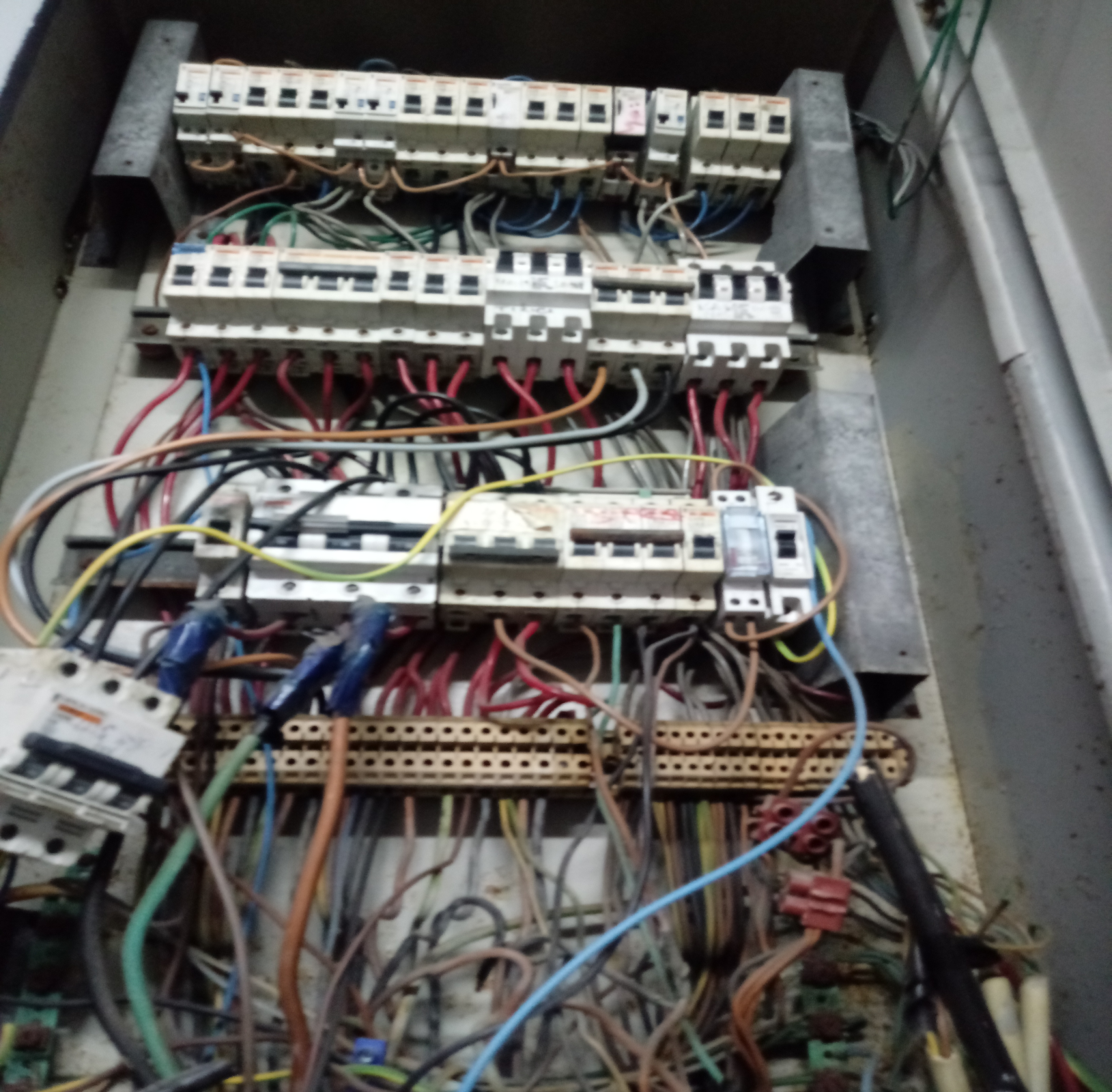 İŞ KAZALARININ SEBEPLERİ VE KORUNMA PRENSİPLERİ İLE TEKNİKLERİNİN UYGULANMASI
İş kazalarının çok küçük bir bölümü de sebebi belli olmayan ve umulmayan olaylardan kaynaklanmaktadır. (%2)
Deprem,
Sel,
Yıldırım,
	bu tip olaylara örnektir.
KAZA TEORİSİ
Ölüm
Ciddi Kaza
Ölümcül Kaza : 1
Kayıp İş Günü Durumu: 30
Tıbbi Tedavi Durumu : 300
Güvensiz Koşullar : 30.000
Dikkatsizlik Durumları : 300.000
Hafif Kaza
Ramak Kala Olay
Tehlikeli Durum/Hareket
İŞ KAZALARININ SEBEPLERİ VE KORUNMA PRENSİPLERİ İLE TEKNİKLERİNİN UYGULANMASI
İş kazalarından korunmak için,
Verilen eğitimlere katılım sağlanmalıdır,
Kullanma yetkisi ve becerisi olunan araç gereçler kullanılmalıdır,
Uzmanlık belgesi gerektiren makineler belge sahibi olmadan kullanılmamalıdır,
Sağlık ve güvenlik işaretlerine dikkat edilmelidir.
GÜVENLİK VE SAĞLIK İŞARETLERİ
Dört çeşit güvenlik ve sağlık işareti vardır.
	Bunlar;
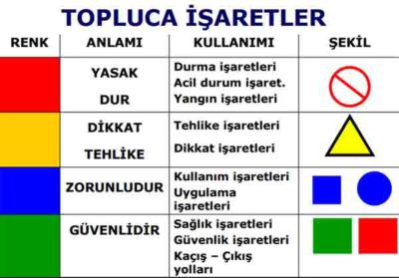 GÜVENLİK VE SAĞLIK İŞARETLERİ
Sık görülen işaretler;
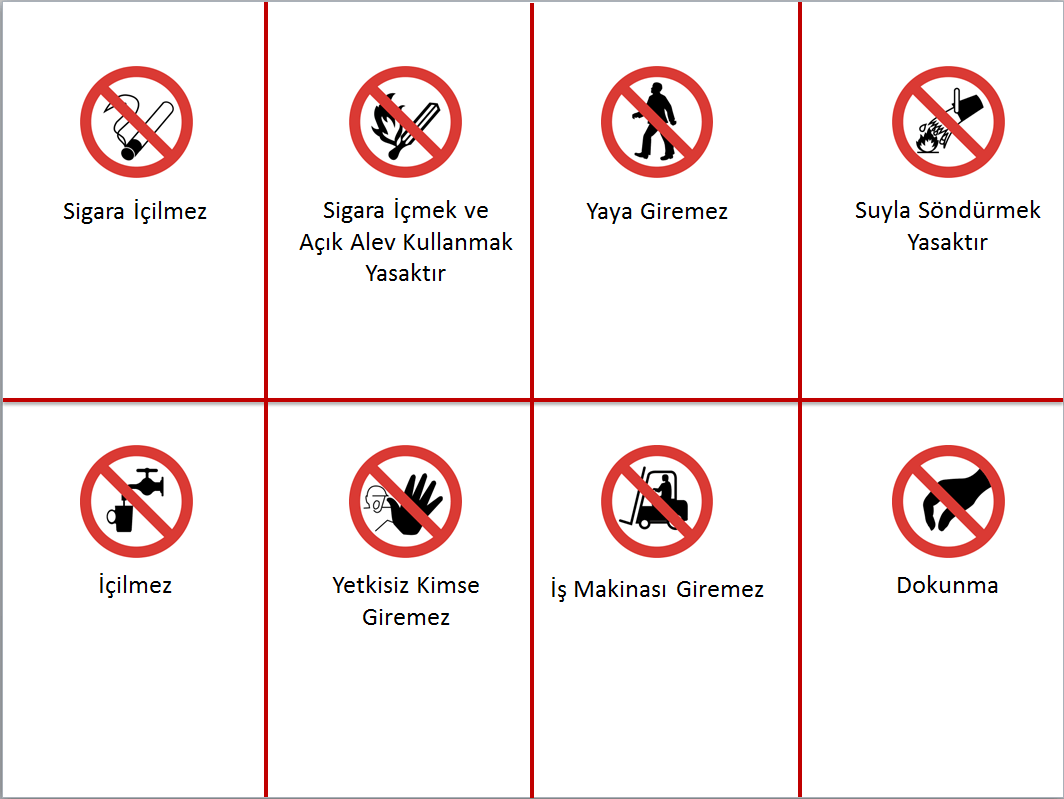 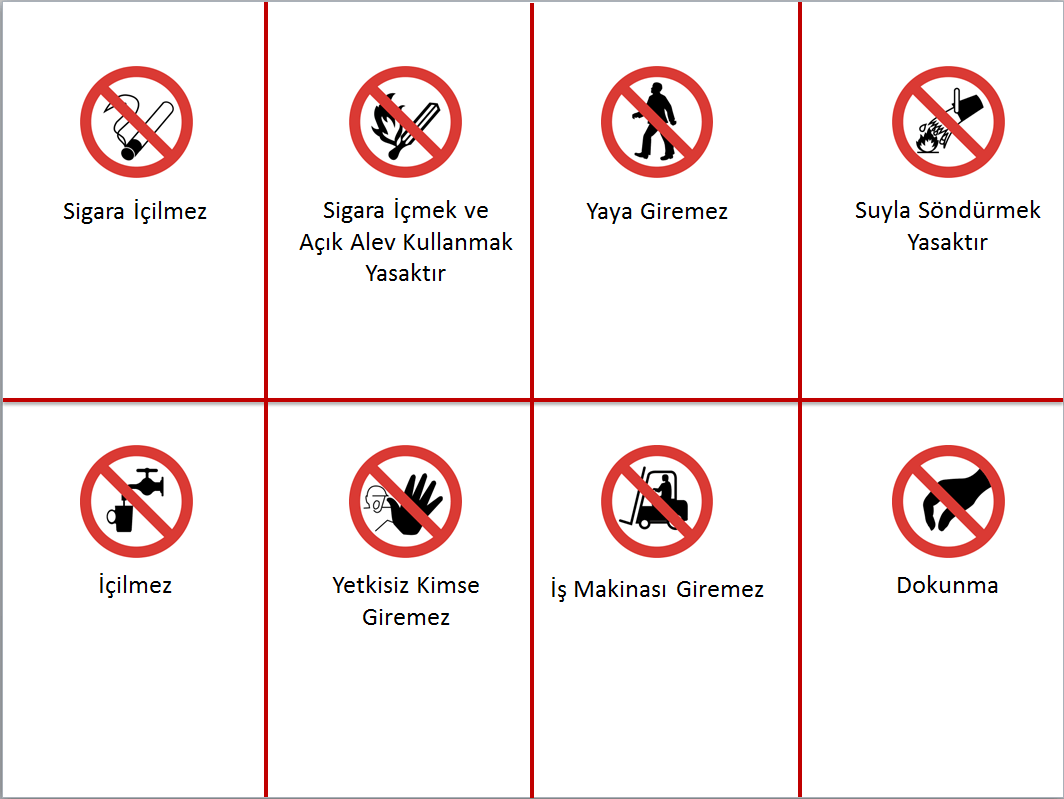 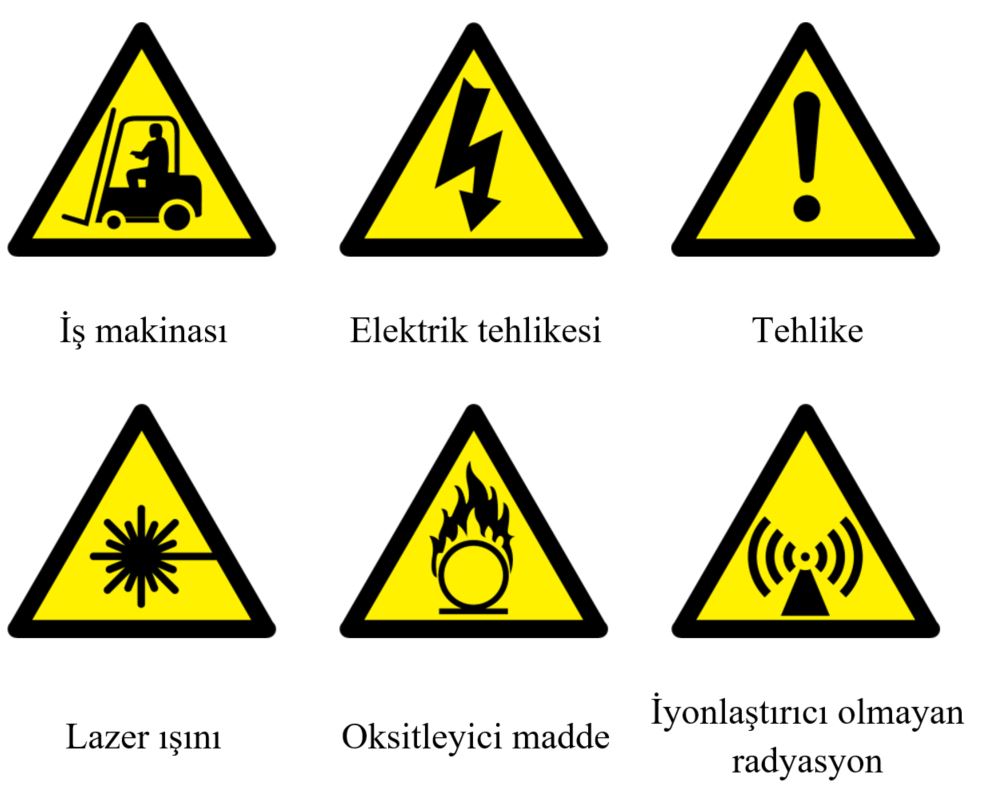 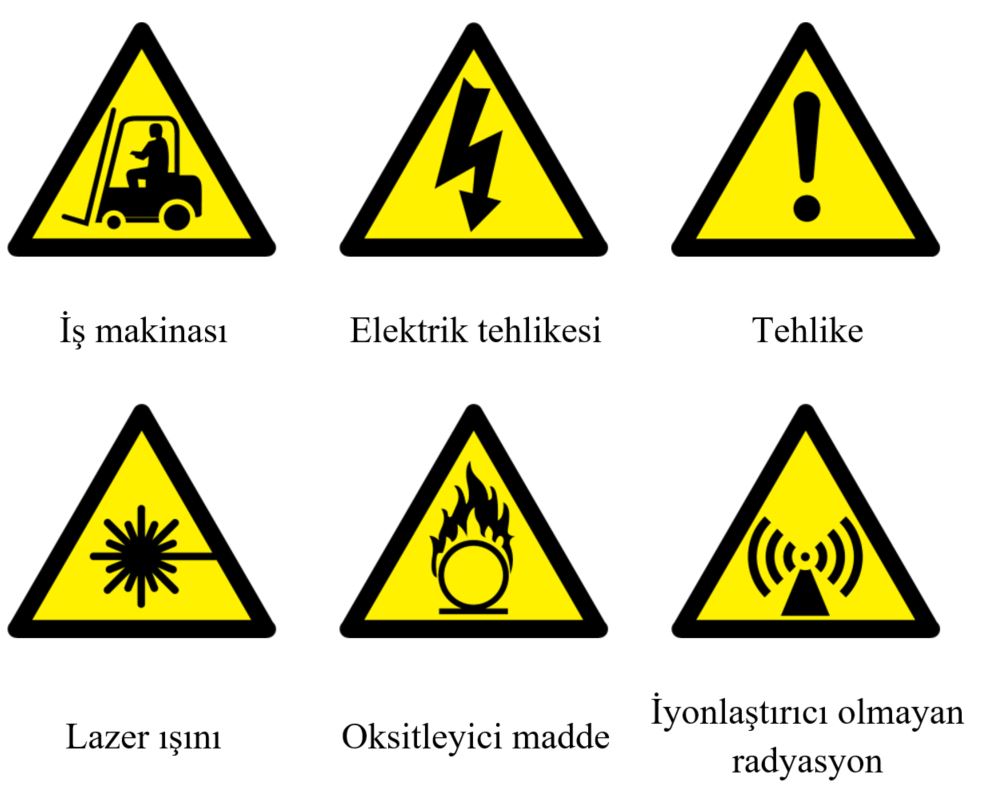 Sigara 
İçilmez
Elektrik Tehlikesi
Yetkisiz Kimse Giremez
Dikkat
GÜVENLİK VE SAĞLIK İŞARETLERİ
Sık görülen işaretler;
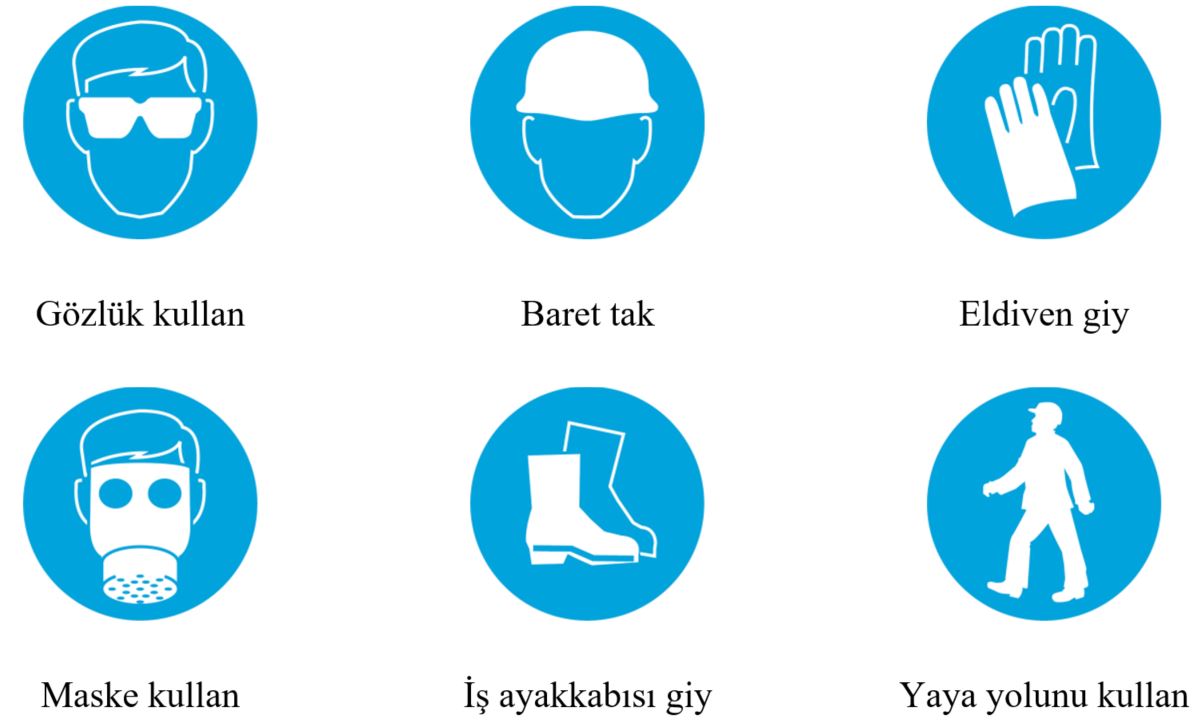 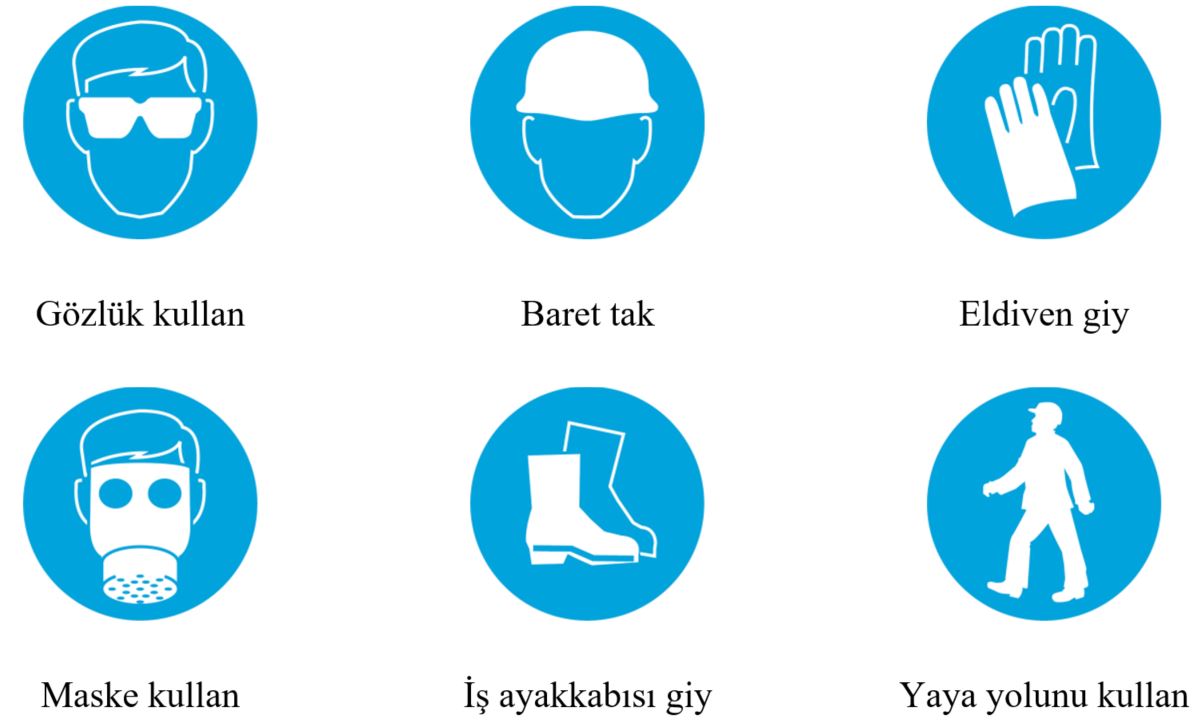 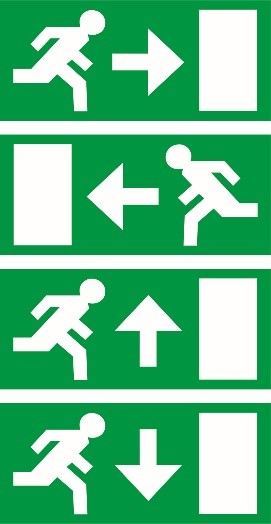 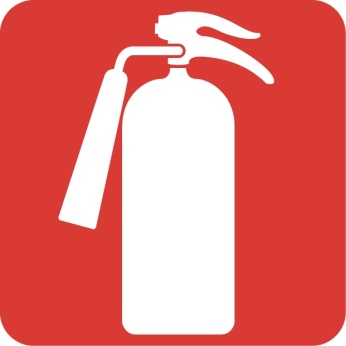 Yangın
Söndürme
Cihazı
Gözlük
Kullan
Baret
Tak
Acil Çıkış
KİŞİSEL KORUYUCU DONANIM KULLANIMI
Verilen kişisel koruyucu donanımlar kesinlikle kullanılmalıdır,
Kişisel koruyucu donanımların CE standart işaretlerinin bulunduğuna dikkat edilmelidir,
Yıpranmış KKD’ler yenileriyle değiştirilmelidir,
Çalışılan ortamlardaki eksik KKD’ler tespit edilip temin edilmesi sağlanmalıdır.
	UNUTMAYIN KKD İŞ KAZASI VE MESLEK HASTALIĞINA KARŞI İLK VE EN ÖNEMLİ KORUMADIR!
PAYLAŞ VE HAYAT KURTAR
GİYSİLER
GÖRÜNMEZ
SİYAH
MAVİ
KIRMIZI
SARI
BEYAZ
IŞIĞI 
YANSITAN 
MALZEME
İŞ SAĞLIĞI VE GÜVENLİĞİ GENEL KURALLARI VE GÜVENLİK KÜLTÜRÜ
İş ile sağlık arasında iki yönlü bir ilişki vardır. Bu ilişkinin bir yönünde iş, çalışanın sağlığı üzerinde etki yaparken, diğer yönde çalışanın sağlığının da iş üzerinde etkileri söz konusudur.
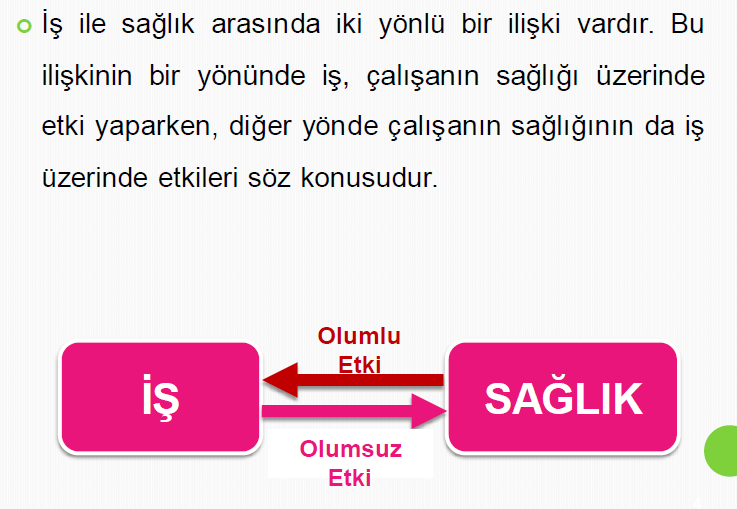 İŞ SAĞLIĞI VE GÜVENLİĞİ GENEL KURALLARI VE GÜVENLİK KÜLTÜRÜ
İş sağlığı ve güvenliği kurallarına çalışandan işverene tüm sigortalılar dahildir.
Tüm sigortalılar bu kurallara uymak zorundadır.
Kurallara uymayan çalışanlar tazminatsız olarak işten çıkarılır.
İşverenler bu kurallara uymazlar ise işyeri açma ve işletme izinleri askıya alınır ya da iptal edilir.
İŞ KAZASI SAYILAN DURUMLAR
Sigortalının işyerinde bulunduğu sırada meydana gelen kazalar,
Sigortalının işveren tarafından tahsis edilen servis aracında işe gidiş gelişlerinde yaşadığı kazalar,
İşveren tarafından görevlendirilmesi üzerine sigortanın işyeri dışında verilen görevi ifa ettiği sırada yaşadığı kazalar.
	EĞER SİGORTALI İŞVEREN TARAFINDAN GÖREVLENDİRİLDİĞİ İŞ DIŞINDA BAŞKA BİR İŞ YAPARKEN KAZA GEÇİRİRSE İŞ KAZASI KAPSAMINDA SAYILMAZ!
TAHLİYE VE KURTARMA
Çalışanlar işyerini tahliye etme durumuna gelinen olaylarda (yangın, deprem, sel vb.) derhal acil çıkış kapılarına yönelmelidir.
Acil çıkış kapılarına gidiş sırasında izdiham yaratmayacak şekilde sakin fakat hızlı olunmalıdır.
Deprem anında sarsıntı sırasında acil çıkış kapılarına yakın olan çalışanlar derhal kapıya yönelmelidir, kapılara yakın olmayan çalışanlar bir korunak bulup sarsıntı geçinceye kadar beklemeli ve sarsıntının geçtiğine emin olduktan sonra çıkışlara yönelmelidir.
TAHLİYE VE KURTARMA
Bu tip durumlarda görevlendirilen ve eğitim sertifikaları bulunan destek personelleri derhal görev yerlerine geçmelidir.
Destek elemanları ilkyardım, arama kurtarma, yangın söndürme ve koruma ekiplerini oluştururlar.
Her ekibin ekip başı bulunur ve ekipteki elemanlar arasında koordinasyon ve görevlendirmeyi sağlar.
YÜKSEKTE ÇALIŞMALARDA İŞ SAĞLIĞI VE GÜVENLİĞİ
Düşüldüğünde yaralanma riski olan her nokta yüksektir.
Kişinin bulunduğu referans seviyesinin üzerinde, sağlık ve güvenlik açısından tehlike oluşturabilecek durumda yapılan çalışmalara yüksekte çalışma denir.
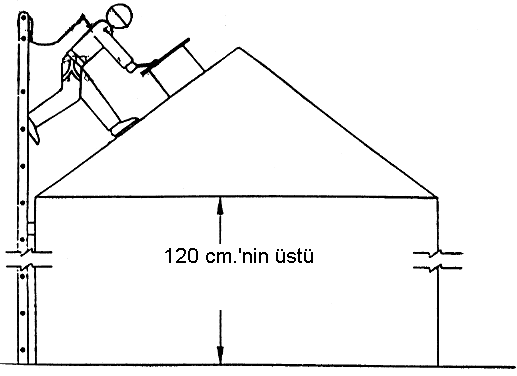 YÜKSEKTE ÇALIŞMALARDA İŞ SAĞLIĞI VE GÜVENLİĞİ
OSHA tarafından yapılan araştırmalar sonucu istatistikler 3,4 m’den daha yüksekten düzen kişilerin %85’i hayatını kaybetmektedir.
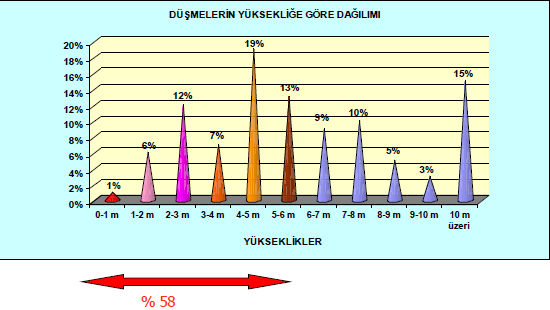 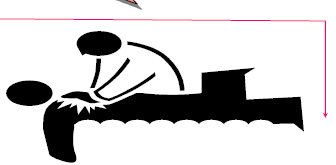 YÜKSEKTE ÇALIŞMALARDA İŞ SAĞLIĞI VE GÜVENLİĞİ
Bir yıl içerisinde dünyada yaklaşık 4.7 milyon kişi düşme kazası geçirmektedir.
Sonuç olarak yaklaşık 148 milyon iş günü kaybı olmaktadır.
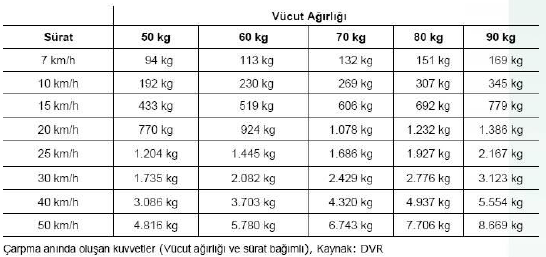 YÜKSEKTE ÇALIŞMALARDA İŞ SAĞLIĞI VE GÜVENLİĞİ
Mümkün olduğunca yüksekte çalışmaktan kaçınılmalıdır.
Monte edilmesi gereken malzemeler mümkünse zeminde monte edilip yükseltilmelidir.
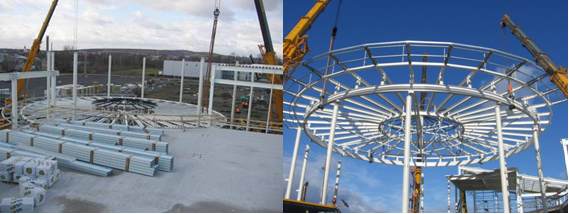 YÜKSEKTE ÇALIŞMALARDA İŞ SAĞLIĞI VE GÜVENLİĞİ
Yüksekte çalışma yapılacaksa ilk olarak çalışanın düşmesi engellenmelidir.
Eğer düşme ihtimali hala mevcut ise güvenlik ağı ile tedbir alınmalıdır.
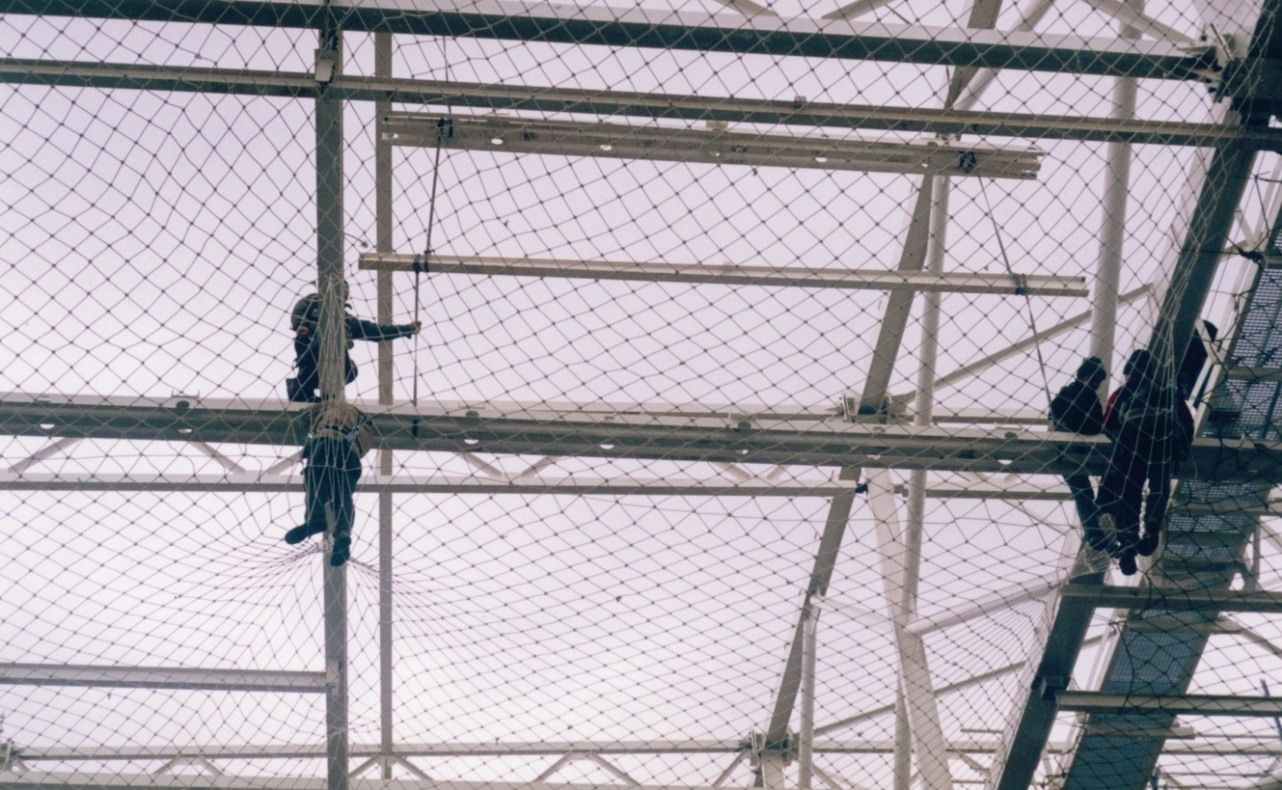 SEYYAR MERDİVENLER İLE ÇALIŞMA
Basit işlerde kullanılmalıdır. Sürekli işlerde seyyar merdiven yerine platform yapılmalıdır.
İnip çıkarken elleriniz boş olmalıdır. El aletleri kemerinizde yada çantada  olmalıdır.
Merdivene uygun kaymaz bir ayakkabı kullanılmalıdır.
60 dereceden fazla eğimli işler için uygun değildir.
Merdiven uzunluğu ulaşılacak yerden 1 metre uzun olmalıdır.
Kaymayı önlemek için uç kısımlarına çengel ve ayaklarına lastik konulmalıdır.
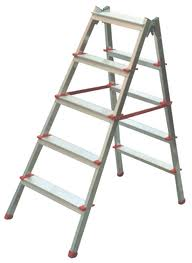 SEYYAR MERDİVENLER İLE ÇALIŞMA
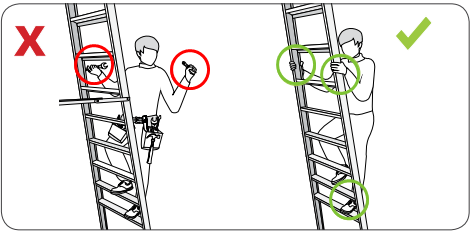 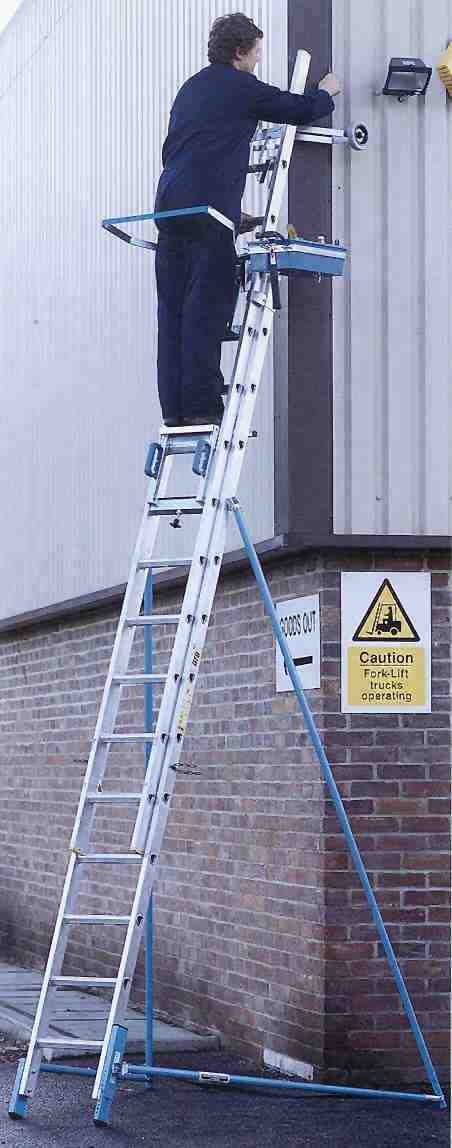 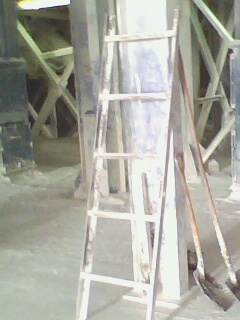 GÜVENLİ
GÜVENSİZ
PLATFORMLARDA YÜKSEKTE ÇALIŞMA
Korkulukların, tabandan yüksekliği en az 90 santimetre olacaktır.
Platformlar her noktasında 500 kg yüke dayanıklı olmalıdır. Platformlar malzeme ve insan geçişlerine uygun olarak en az 120 cm genişlikte olmalıdır.
Merdivenlerde kaymayı önlemek için her bir basamak genişliği 22 cm’den az olmamalıdır.Basamaklar arası 13 cm olmalıdır.
Kaymayı önlemek için merdiven açısı tabandan itibaren 30-45       derece olmalıdır.
Vibrasyonlu çalışan yerlere gemici merdiveni kurulmamalıdır.
PLATFORMLARDA YÜKSEKTE ÇALIŞMA
Operatörler gerekli yeterliliğe sahip olmalıdır.
Operatörlerin ilgili ekipman, düşmeyi durdurma ekipmanları ve acil durum prosedürleri ile ilgili eğitim aldığından emin olunmalıdır.
Taşıma kapasitesinin açık bir şekilde gösterildiğinden ve operatör tarafından bilindiğinden emin olunmalıdır.
Yetkili kişi tarafından her bakımdan iyi durumda ve kullanıma hazır olduğu teyit edilmelidir.
Ekipmana özel üretici talimatları ve ekipmanın tasarım amacı iyi bilinmelidir.
PLATFORMLARDA YÜKSEKTE ÇALIŞMA
Engebeli arazide kullanılmak üzere tasarlanmamışsa, sert ve düz zemin üzerinde kullanılmalıdır.
Hareket yolları üzerinde, kontrolsüz harekete ya da devrilmeye neden olabilecek tehlikelere karşı tedbir alınmalıdır.
Üstten geçen enerji hatları ile ilgili riskler mutlaka göz önünde bulundurulmalıdır.
PLATFORMLARDA YÜKSEKTE ÇALIŞMA
Ekipmanın diğer araç yollarına uzanmaması, girmemesine dikkat edilmeli; hareket alanlarının diğer araçlar ile kesişmemesine özen gösterilmelidir. Gerektiğinde bariyerler, işaret levhaları ile tedbir alınmalıdır.
Operatör tarafından yükseklik kazanmak amacıyla korkuluklara basarak tırmanılmamalı, her iki ayak da platform üzerinde olmalıdır.
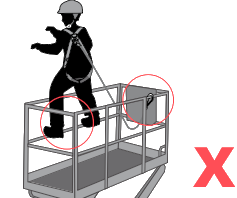 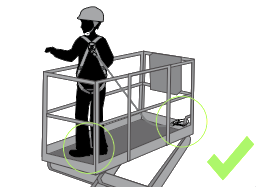 PLATFORMLARDA YÜKSEKTE ÇALIŞMA
Platform içerisinde yer alan tüm çalışanların, hareket alanını sınırlandıran ve yüksekte çalışma için uygun kişisel koruyucu donanımlara sahip olduğundan emin olunmalıdır. 
Çalışanların kendilerini, üretici tarafından tasarlanmış ve platform üzerindeki belirli ankraj noktalarına bağlaması sağlanmalıdır.
YÜKSEKTE ÇALIŞMALARDA İŞ SAĞLIĞI VE GÜVENLİĞİ
Korkuluk sistemi özellikleri;
Platformdan en az bir metre yükseklikte ve herhangi bir yönden gelebilecek en az 125 kg’lik yüke dayanıklı ana korkuluk,
Platforma bitişik, en az 15 santimetre yüksekliğinde topuk levhası,
Topuk levhası ile ana korkuluk arasında açıklıklar 47 santimetreden fazla olmayacak şekilde konulan ara korkuluklar bulunmalıdır.
UYGUNSUZ ÇALIŞMALAR
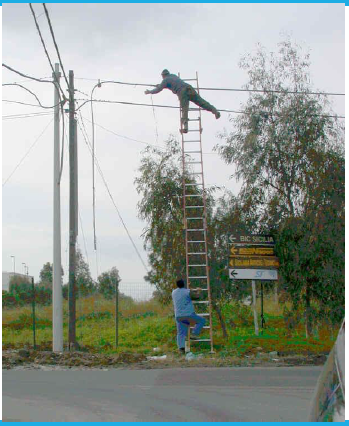 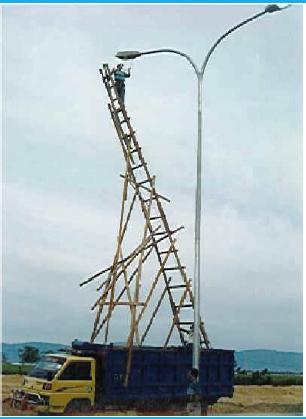 YÜKSEKTE ÇALIŞACAK KİŞİNİN ÖZELLİKLERİ
Yüksekte çalışacak kişinin;
yükseklik korkusu, 
baş dönmesi, 
görme kusuru, 
şeker hastalığı, 
epilepsi, 
yüksek tansiyon, 
denge kusuru veya bozukluğu gibi kronik bir rahatsızlığı olup olmadığı kontrol edilmelidir.
KAPALI ALANLARDA ÇALIŞMALARDA İŞ SAĞLIĞI VE GÜVENLİĞİ
Kapalı alan nedir?
Bir çalışanın girip görevini yapmasına olanak verecek genişlikte olan alandır.
Giriş ve çıkışı kısıtlanmış ve sınırlanmış olduğu bir alandır.
Sürekli olarak insan kullanımına açık olmayan bir alandır.
KAPALI ALANLARDA ÇALIŞMALARDA İŞ SAĞLIĞI VE GÜVENLİĞİ
İzin gerektiren kapalı alanlar;
Ya potansiyel olarak tehlikeli atmosfer riski olan ya da içinde tehlikeli atmosfer bulunan ortamdır.
Yutulma riskini oluşturan madde içeren ortamdır.
İçbükey duvarları ile giren kişiyi tuzağa düşüp boğulmasına veya eğimli tabanı ve gittikçe incelen kesite sahip biçimde olan alandır.
Bilinen diğer ciddi emniyet ve sağlık riskleri içeren ortamdır.
KAPALI ALANLARDA ÇALIŞMALARDA İŞ SAĞLIĞI VE GÜVENLİĞİ
Sık çalışılan kapalı alanlar:
Depolar,
Kuyular,
Menholler,
Tüneller,
Silolar,
Su kuleleri,
Tanklar,
Yağ alma tesisleri,
Gemiler,
Kazanlar,
Mahzenler,
Üstü açık su depoları,
Alttan girişli muhafazalar.
KAPALI ALANLARDA ÇALIŞMALARDA İŞ SAĞLIĞI VE GÜVENLİĞİ
Kapalı alanlarda atmosferik açıdan tehlike ve risklere neler neden olabilir?
Buralarda daha önceden kimyasal maddelerin depolanması,
Kazayla oluşan döküntü ve kaçaklar,
Kimyasal reaksiyonlar,
Oksidasyon,
Mekanik operasyonlar,
İnert işlemleri.
KAPALI ALANLARDA ÇALIŞMALARDA İŞ SAĞLIĞI VE GÜVENLİĞİ
Kapalı alanlarda tehlike ve riskler:
Oksijen eksikliği,
KAPALI ALANLARDA ÇALIŞMALARDA İŞ SAĞLIĞI VE GÜVENLİĞİ
Oksijen zenginleşmesi,
Yanıcı/patlayıcı gazlar,
Toksik gazlar
Karbonmonoksit (CO)
Hidrojen Sülfür (H2S)
Kükürt Dioksit (SO2)
Amonyak (NH3)
KAPALI ALANA GİRİŞ PROSEDÜRÜ
Herhangi bir çalışanın izin gerektiren kapalı alana girişinden önce bir prosedür ve önlem sistemi oluşturulmalı ve bu plan izlenmelidir.
Kapalı alanda çalışma yapmadan önce kapalı alanlarda çalışma formu dikkatle okunmalı ve doldurulmalıdır.
Kapalı alanlarda yapılacak çalışmalarda en az bir gözetmen bulunmalıdır.
KAPALI ALANLARDA ÇALIŞMALARDA İŞ SAĞLIĞI VE GÜVENLİĞİ
Kapalı alanlarda kullanılan kişisel koruyucu donanımlar:
Solunum koruyucular;
Hava tüplü maske, hava tüplü kaçış maskesi ve hattıyla beslemeli sistemin kombinasyon, hava artırıcı maskeler vb.
Koruyucu elbiseler;
Ceket, pantolon, tulum vb.
Baş, göz, işitme ve el koruyucu malzemeler;
Koruyucu gözlük, kulaklık, eldiven vb.
KAPALI ALANLARDA ÇALIŞMALARDA İŞ SAĞLIĞI VE GÜVENLİĞİ
İletişim ekipmanları,
Kapalı alan operasyonlarında çalışma öncesinde içerideki çalışanla dışarıdaki gözetmen arasında mutlak suretle bir iletişim sistemi kurulmalıdır.
KAPALI ALANLARDA ÇALIŞMALARDA İŞ SAĞLIĞI VE GÜVENLİĞİ
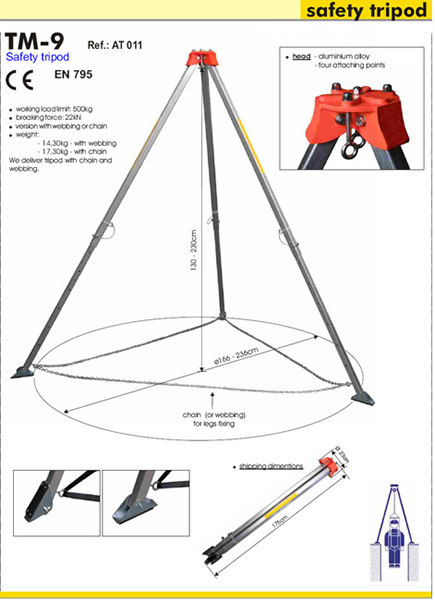 İniş-Çıkış donanımı ve emniyet kemerleri
Kapalı alana inişi ve sonrasında çıkışı kolaylaştırmak için gerek çalışanlar gerekse ekipman için uygun iniş-çıkış sistemi ve aksesuarları kullanmak gereklidir.
KAPALI ALANLARA GİRİŞ TALİMATI
Kapalı alana giriş yetkisi olan kişiler girebilir. Her bir çalışan, kapalı alanda yapacağı işle ilgili tüm detayları ve prosedürleri iyice öğrenmiş olarak giriş yapmalıdır.
Kapalı alan çalışanının kapalı alanda karşılaşacağı tehlikelerin neler olduğunu, bunlara maruz kaldığında doğacak sonuçları bilmelidir.
Kapalı alan çalışanı ile dışarıdaki gözlemci arasında haberleşmeyi sağlayacak olan iletişim donanımının sağlandığından emin olunmalıdır.
KAPALI ALANLARA GİRİŞ TALİMATI
Gerek kapalı alan çalışanını içerideki tehlikelere karşı koruyacak bariyer vb. de dahil gerekli tüm koruyucu ekipmanı kendilerine sağlanmalı, kullanıldığından emin olunmalıdır.
Kapalı alana giriş ve çıkış için tüm emniyet tedbirlerinin alındığından emin olunmalıdır.
KAPALI ALANLARA GİRİŞ TALİMATI
Kapalı alan çalışanı ile dışarıdaki gözlemci arasında haberleşmeyi sağlayacak olan iletişim donanımının sağlandığından emin olunmalıdır.
Gerek kapalı alan çalışanını içerideki tehlikelere karşı koruyacak, gerekse dışarıdaki gözetmeni dış etkilerden koruyacak bariyer vb. de dahil gerekli tüm koruyucu ekipmanı kendilerine sağlamalı, kullanıldığından emin olunmalıdır.
Kapalı alana giriş ve çıkış için tüm emniyet tedbirlerinin alındığından emin olunmalıdır.
KAPALI ALAN NE ZAMAN TERK EDİLMELİDİR?
Gözlemciden alanı boşaltma talimatı alındığında,
Alanda tehlikeli bir durumun oluştuğunu gösteren belirti veya semptomların farkına vardığında,
Yasaklanmış bir durumla karşılaştığında,
Boşaltma alarmını duyduğunda.
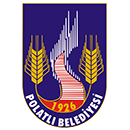